VA18o
SCUOLA INFANZIA    CITTIGLIO
ANNO SCOLASTICO

 2023-2024
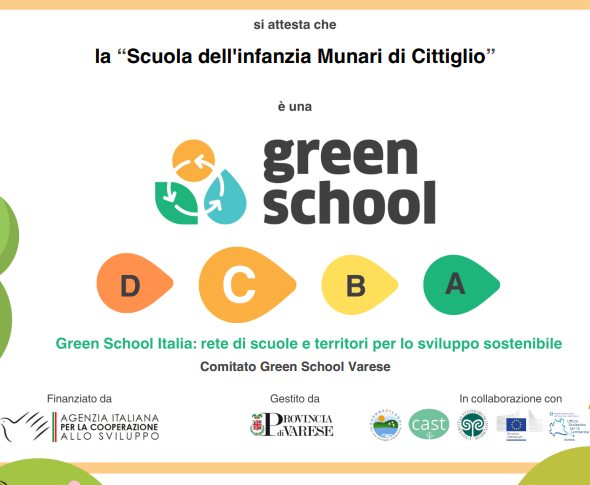 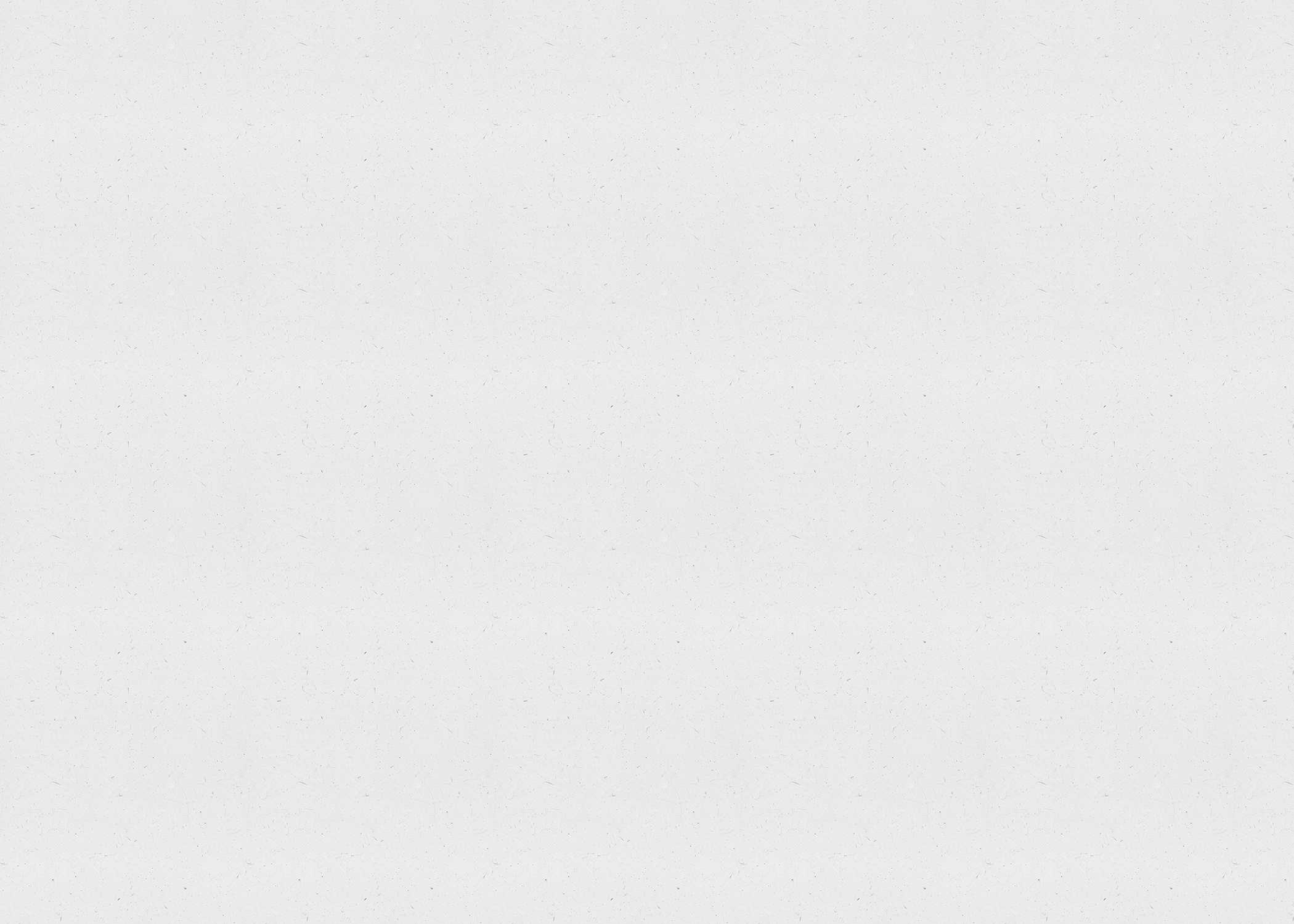 SETTIMANA
DELL’INTERCULTURA
 SCUOLA e

AGENDA 2030…
…ACCOGLIAMO A SCUOLA GENITORI DI DIVERSE CULTURE PER RACCONTARE, CANTARE, BALLARE LE LORO TRADIZIONI… 
OGNI GENITORE SCEGLIERÀ COME RENDERSI PARTECIPE DELL’INIZIATIVA
…  PROMUOVERE LA CITTADINANZA GLOBALE E LA VALORIZZAZIONE DELLA DIVERSITÀ CULTURALE COME CONTRIBUTO ALLO SVILUPPO SOSTENIBILE…
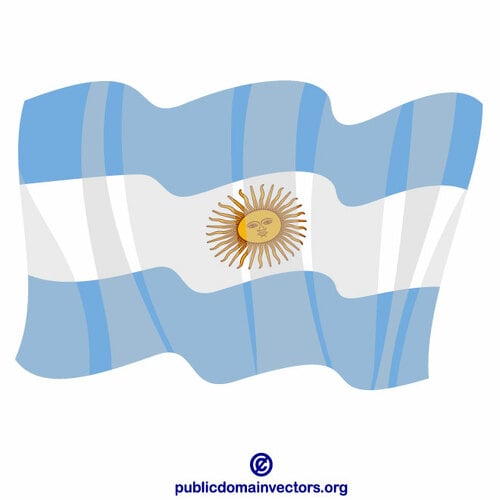 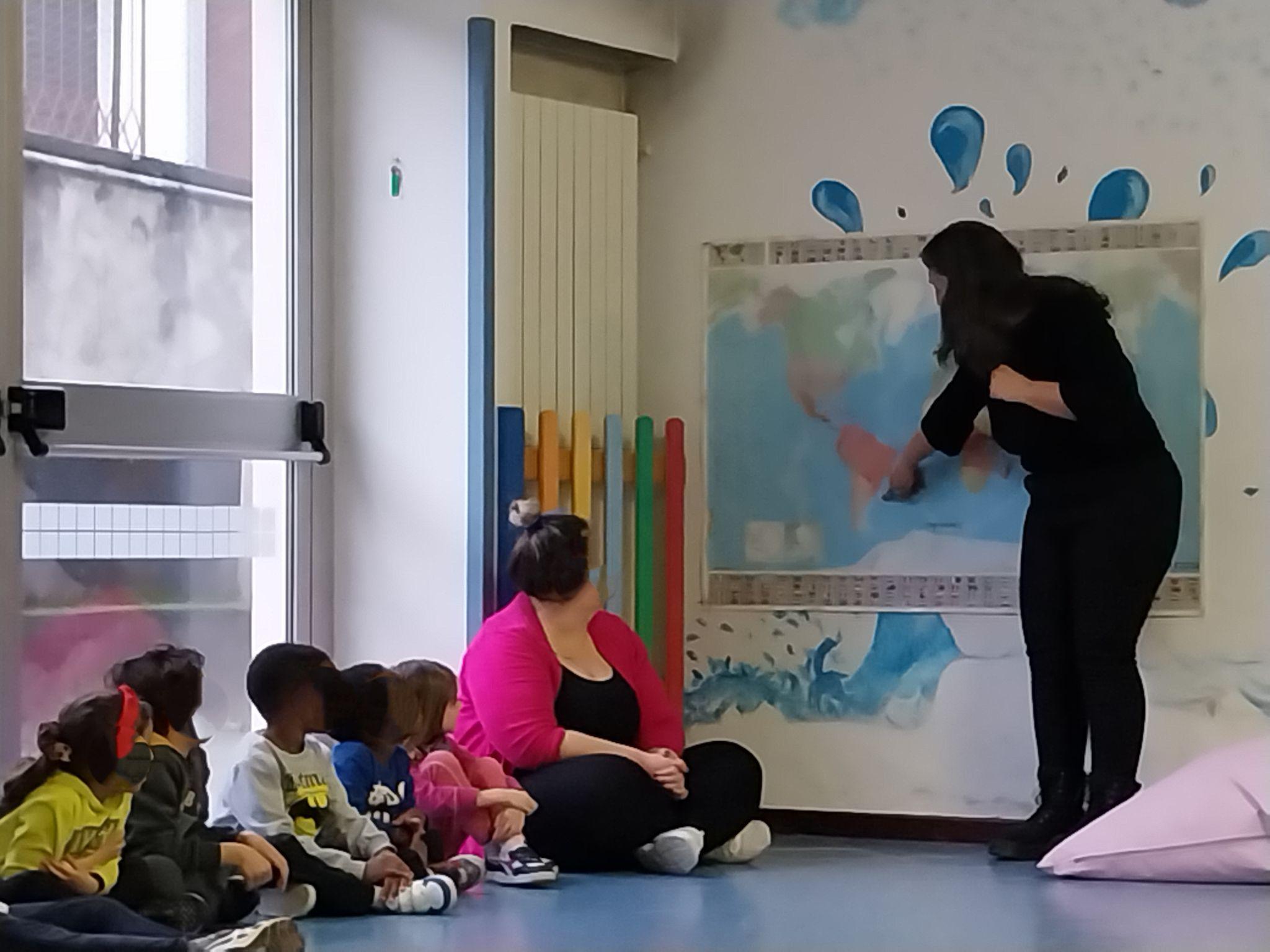 ARGENTINA
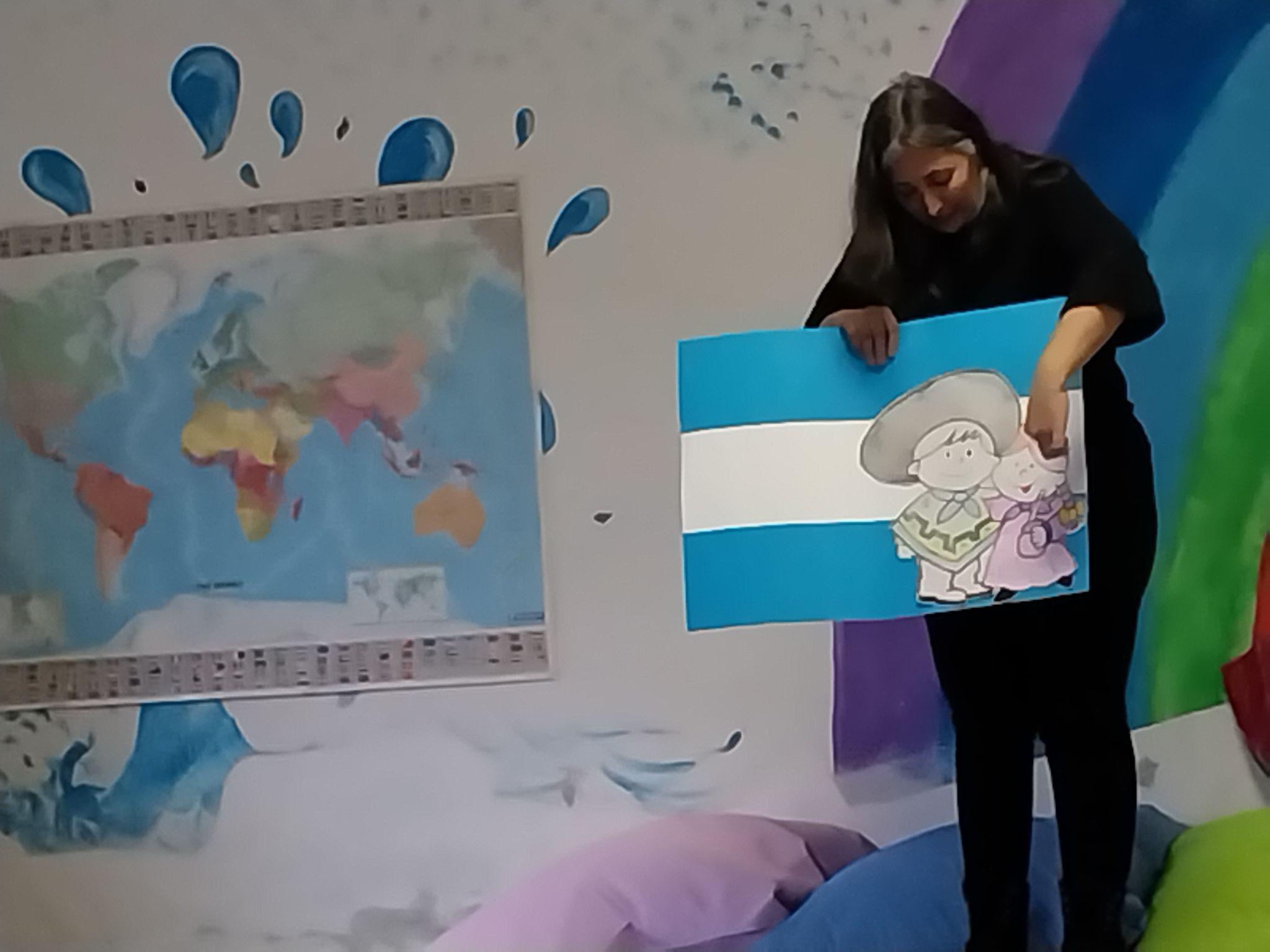 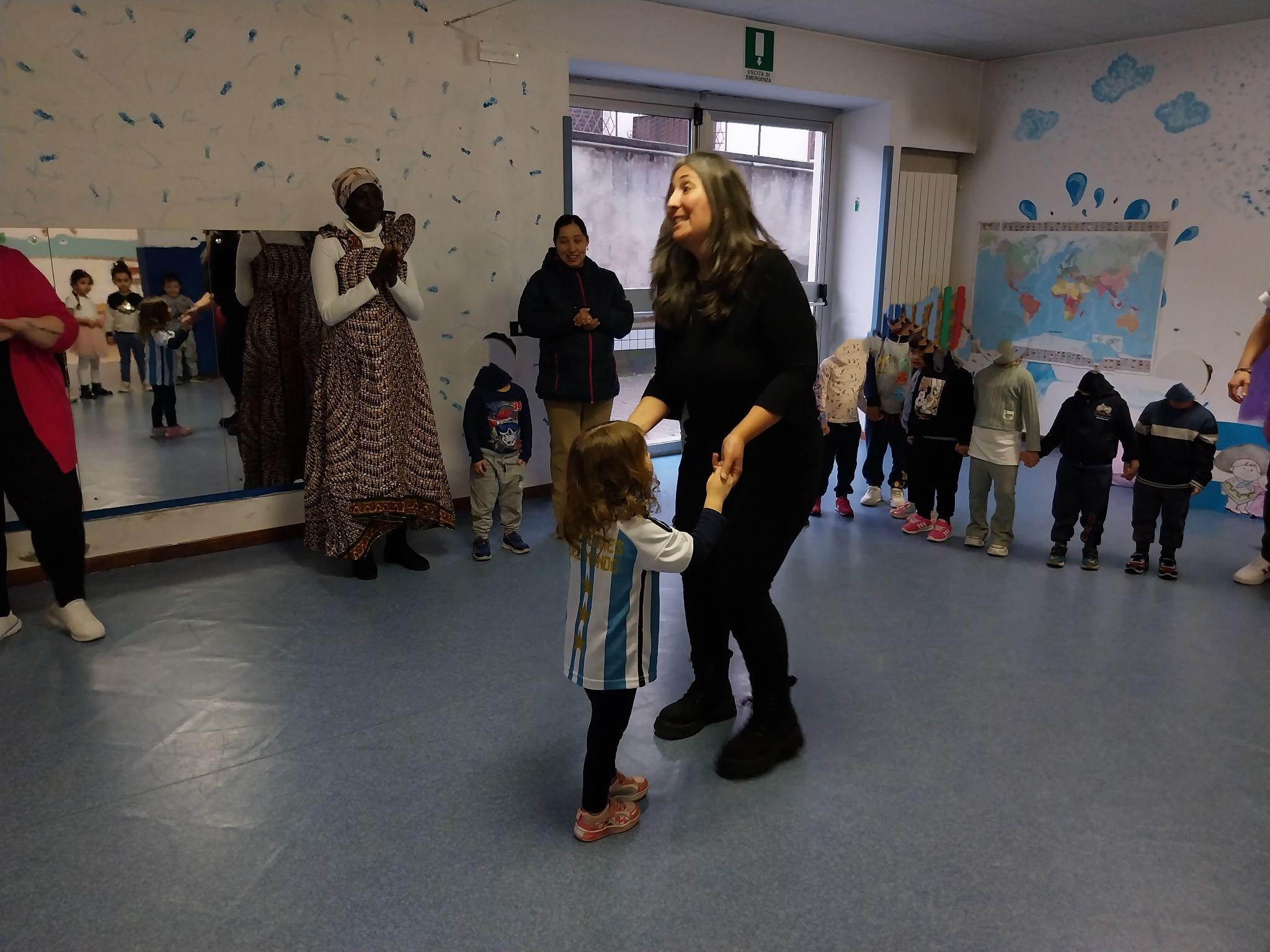 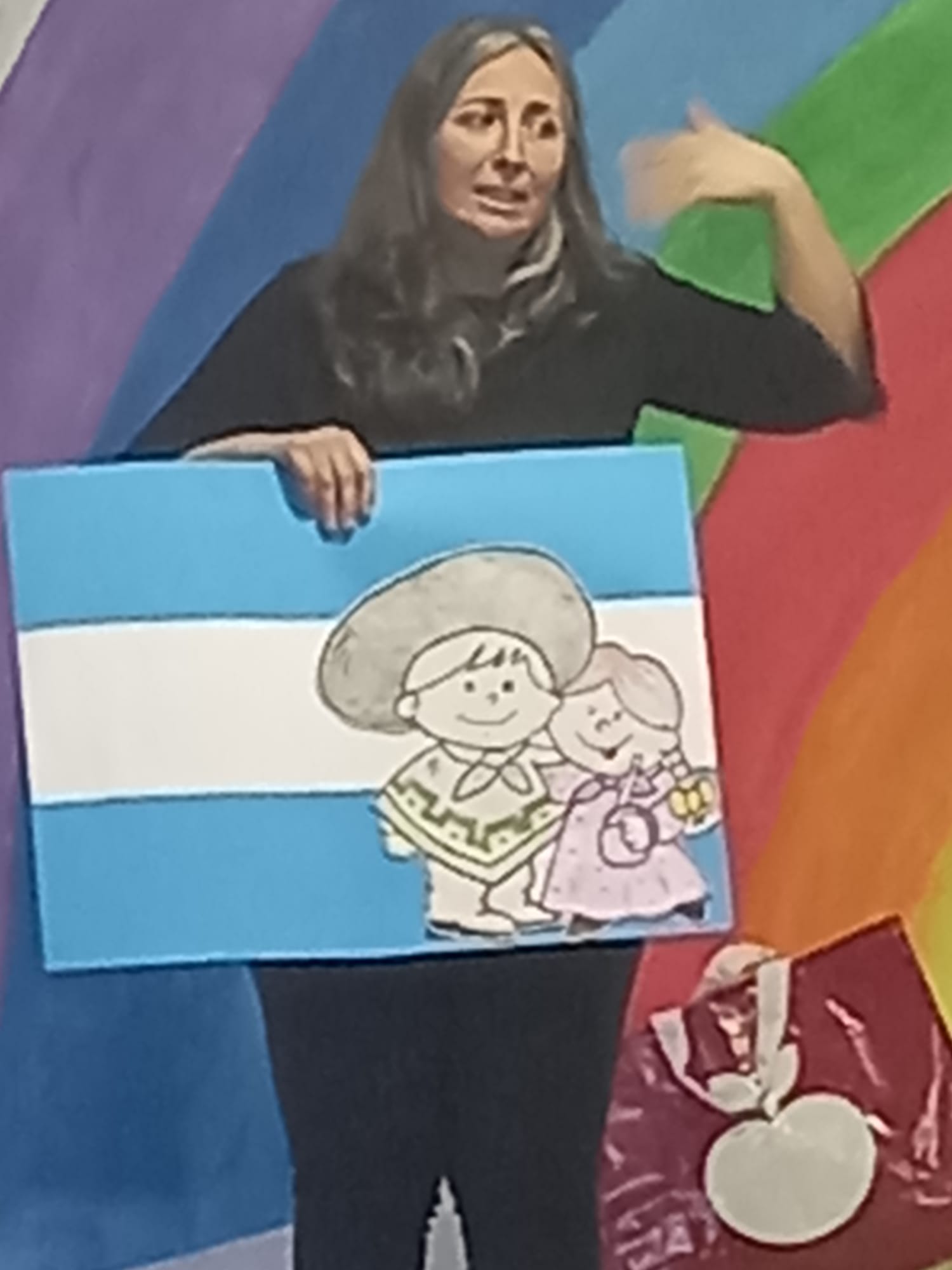 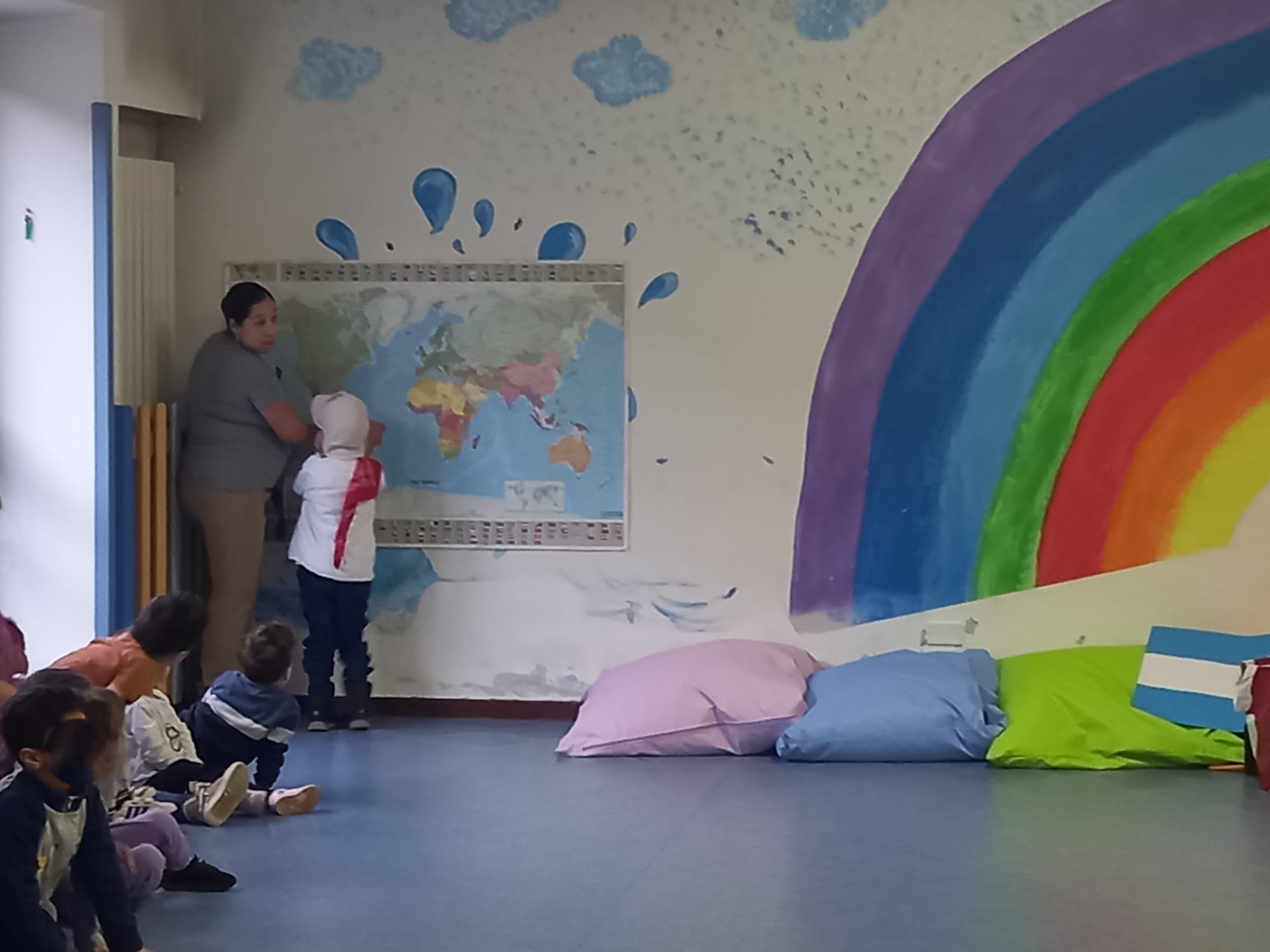 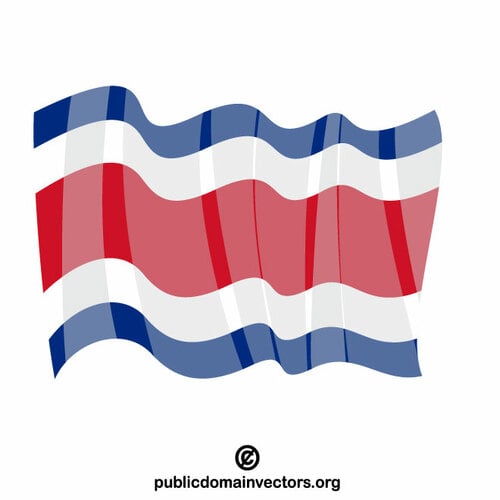 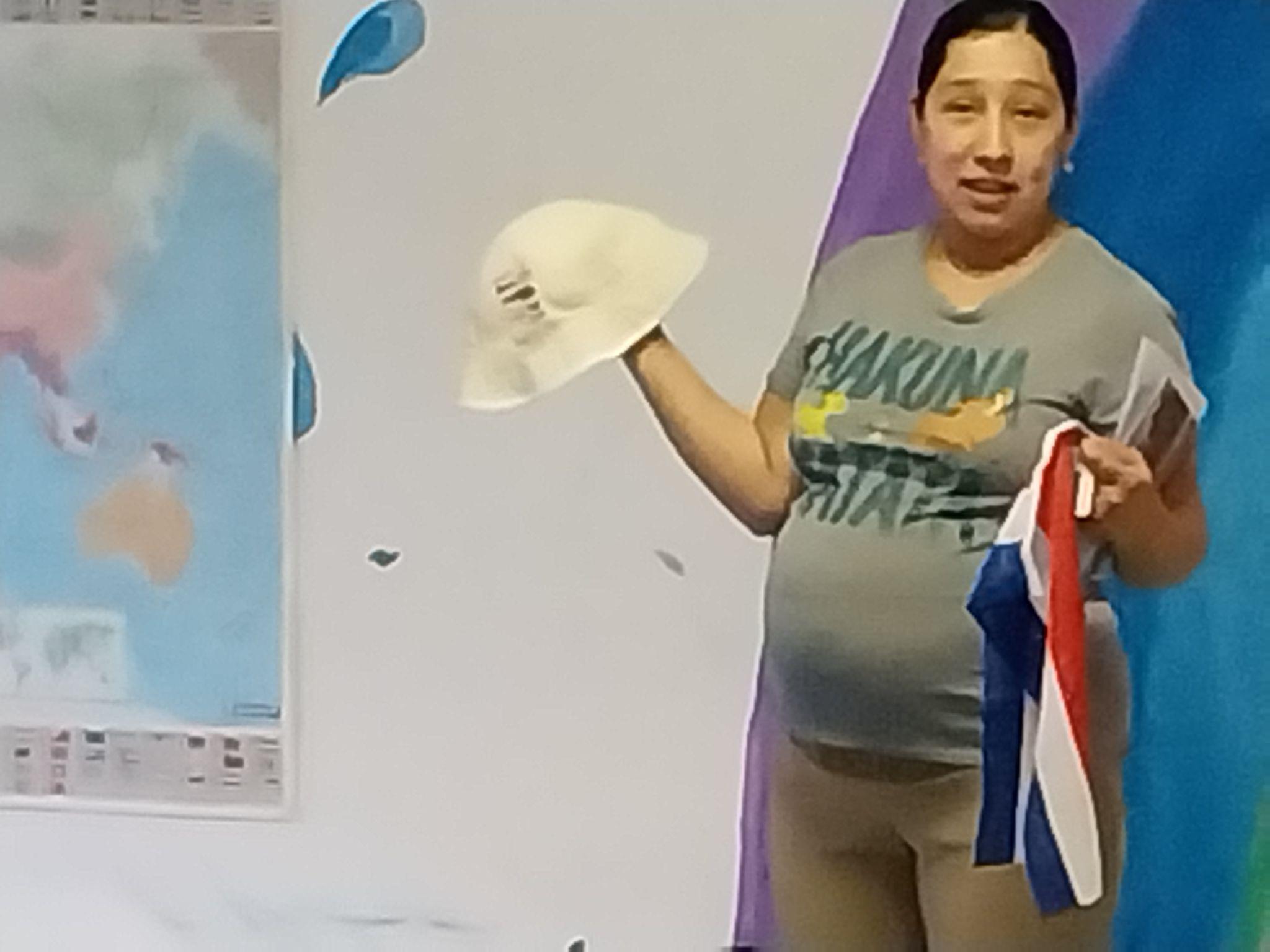 COSTA RICA
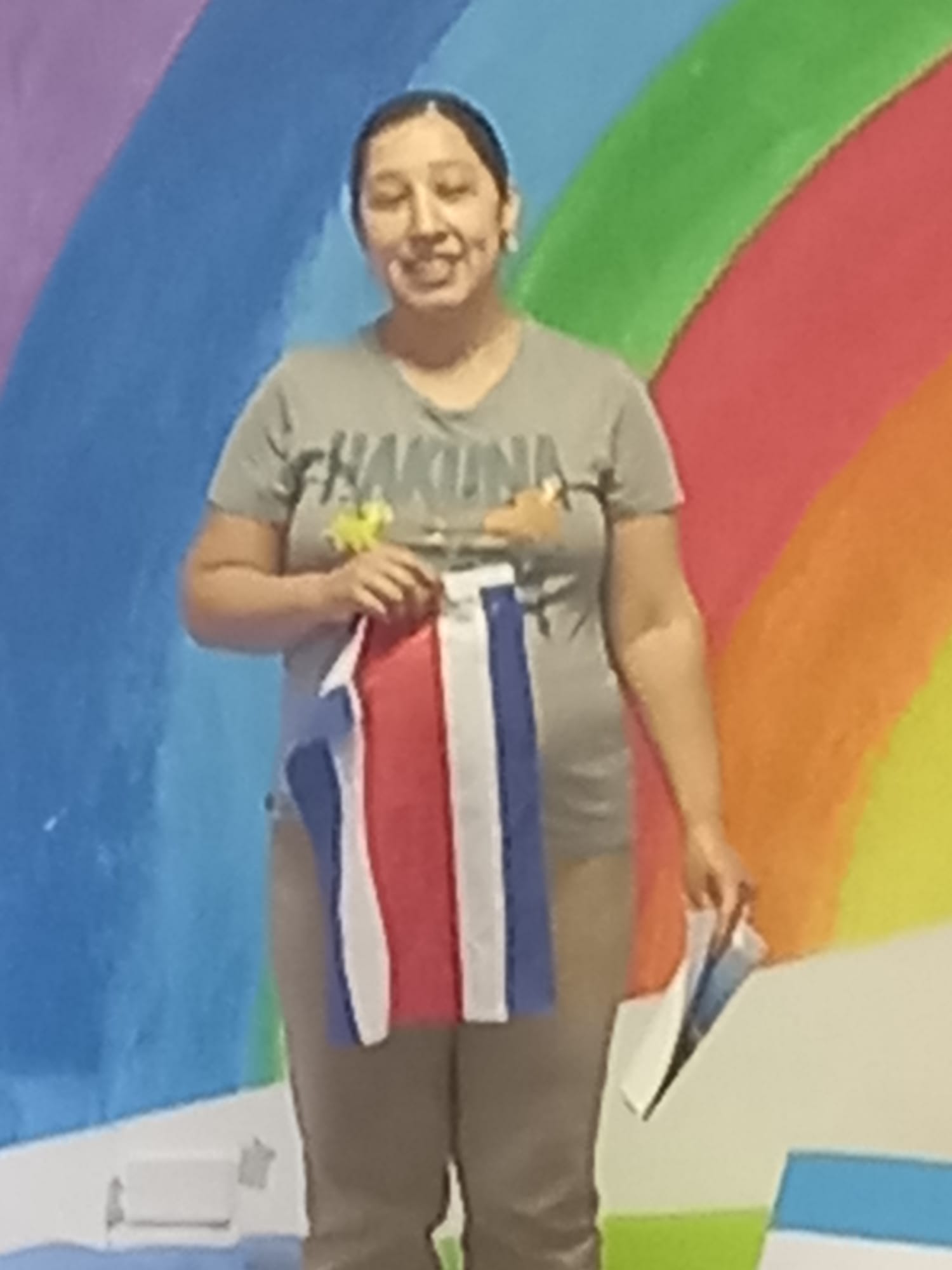 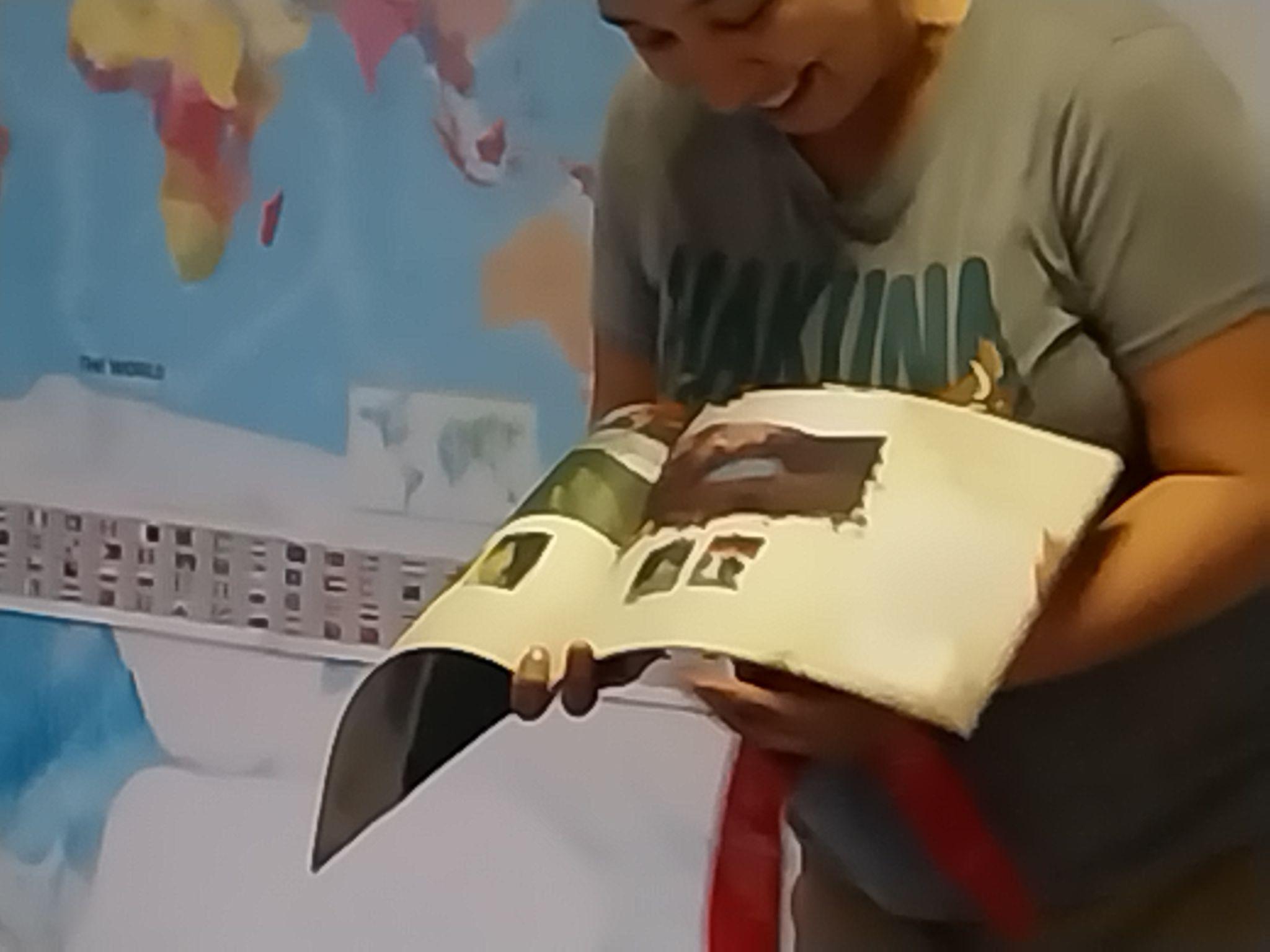 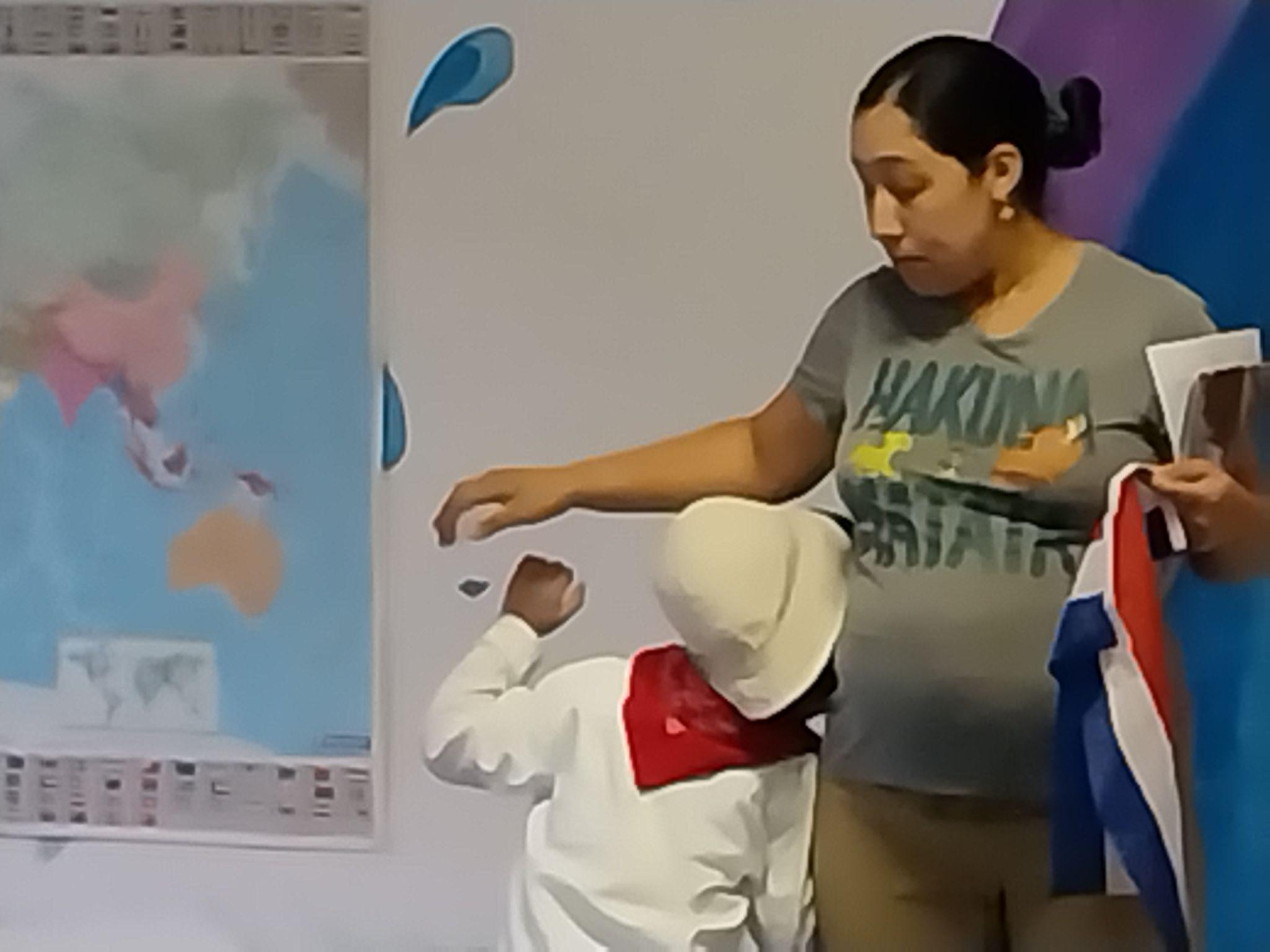 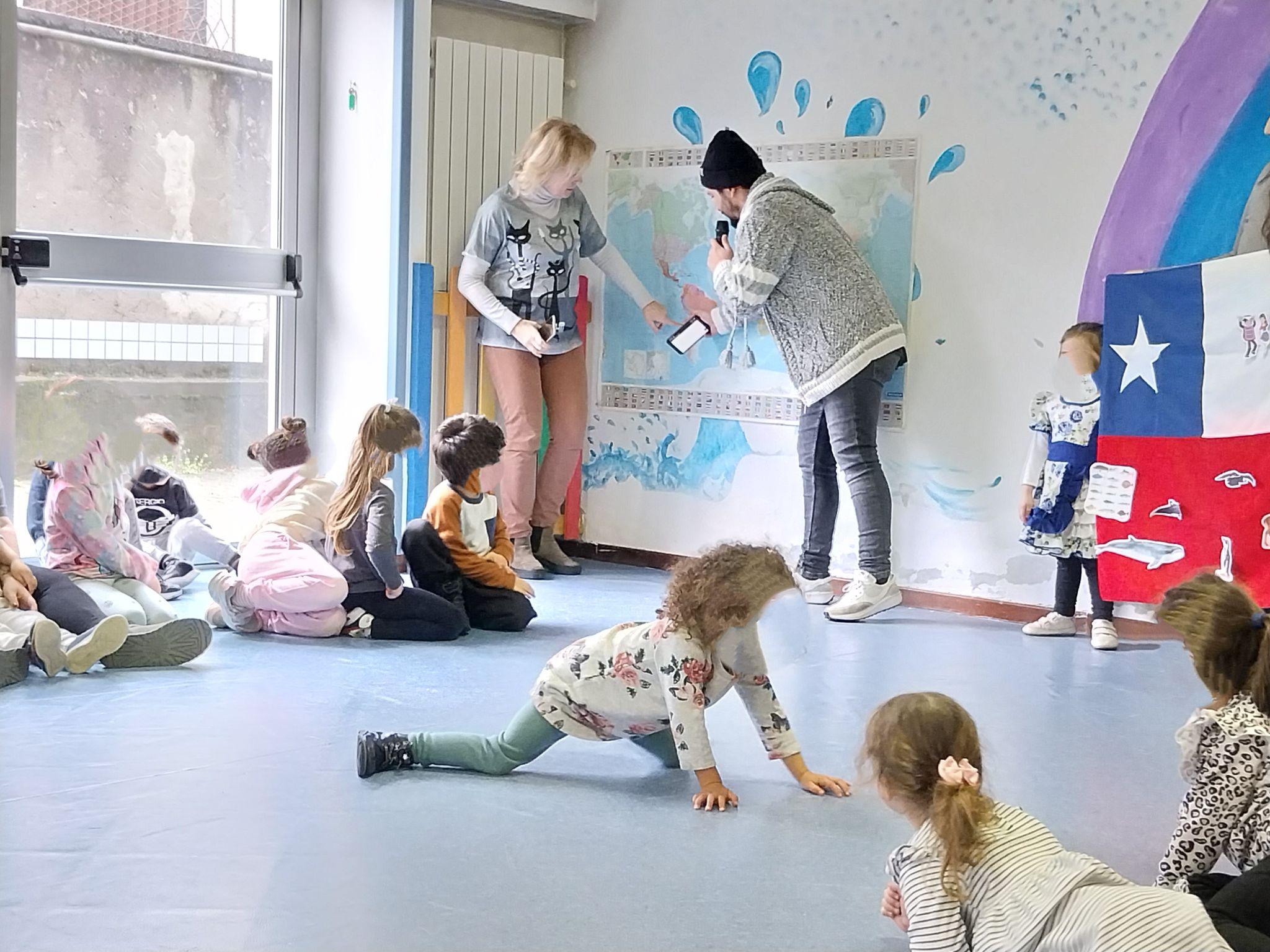 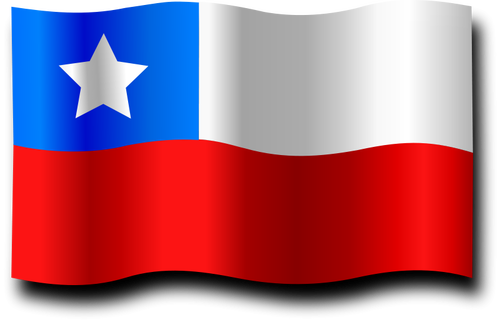 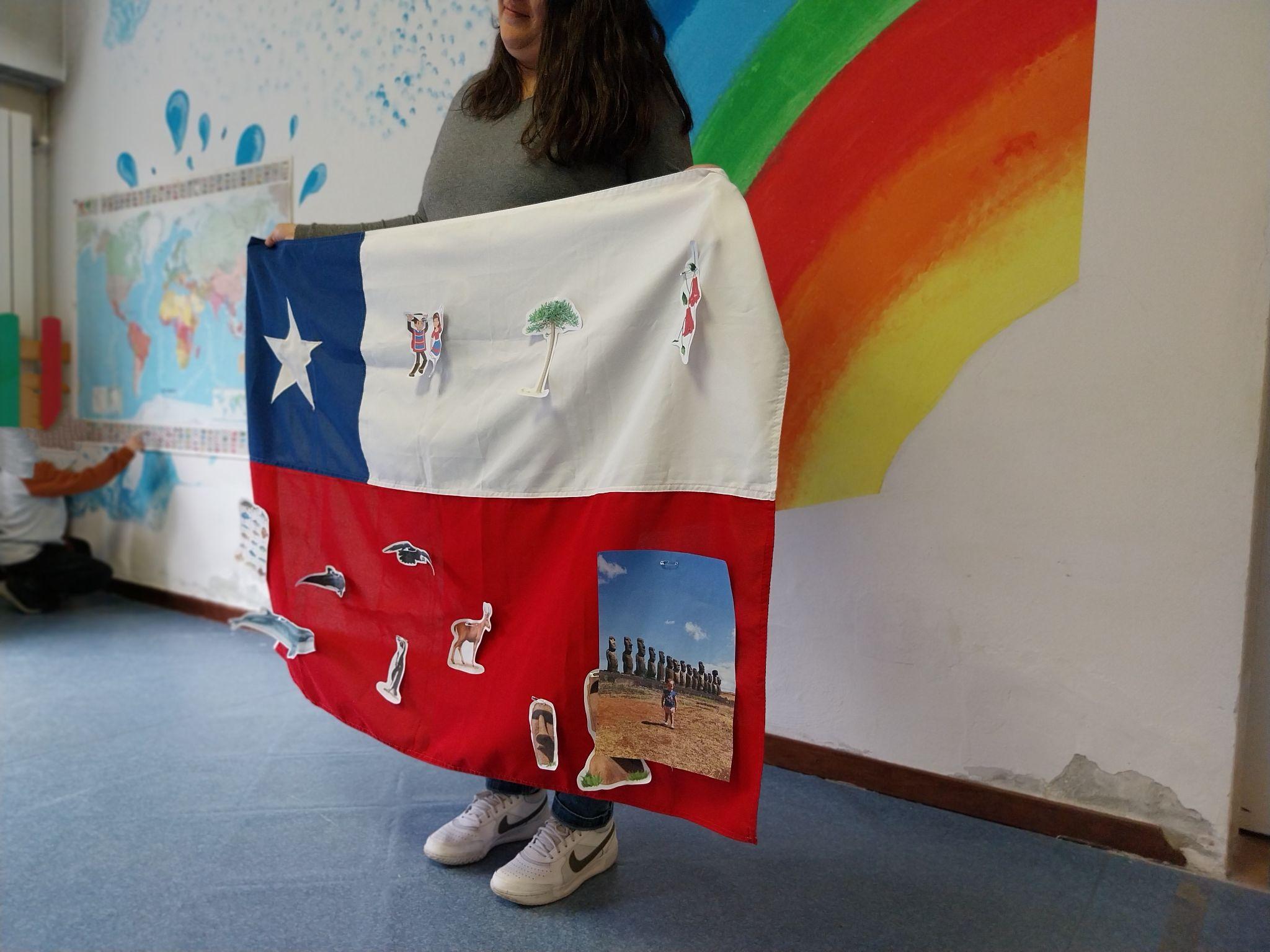 CILE
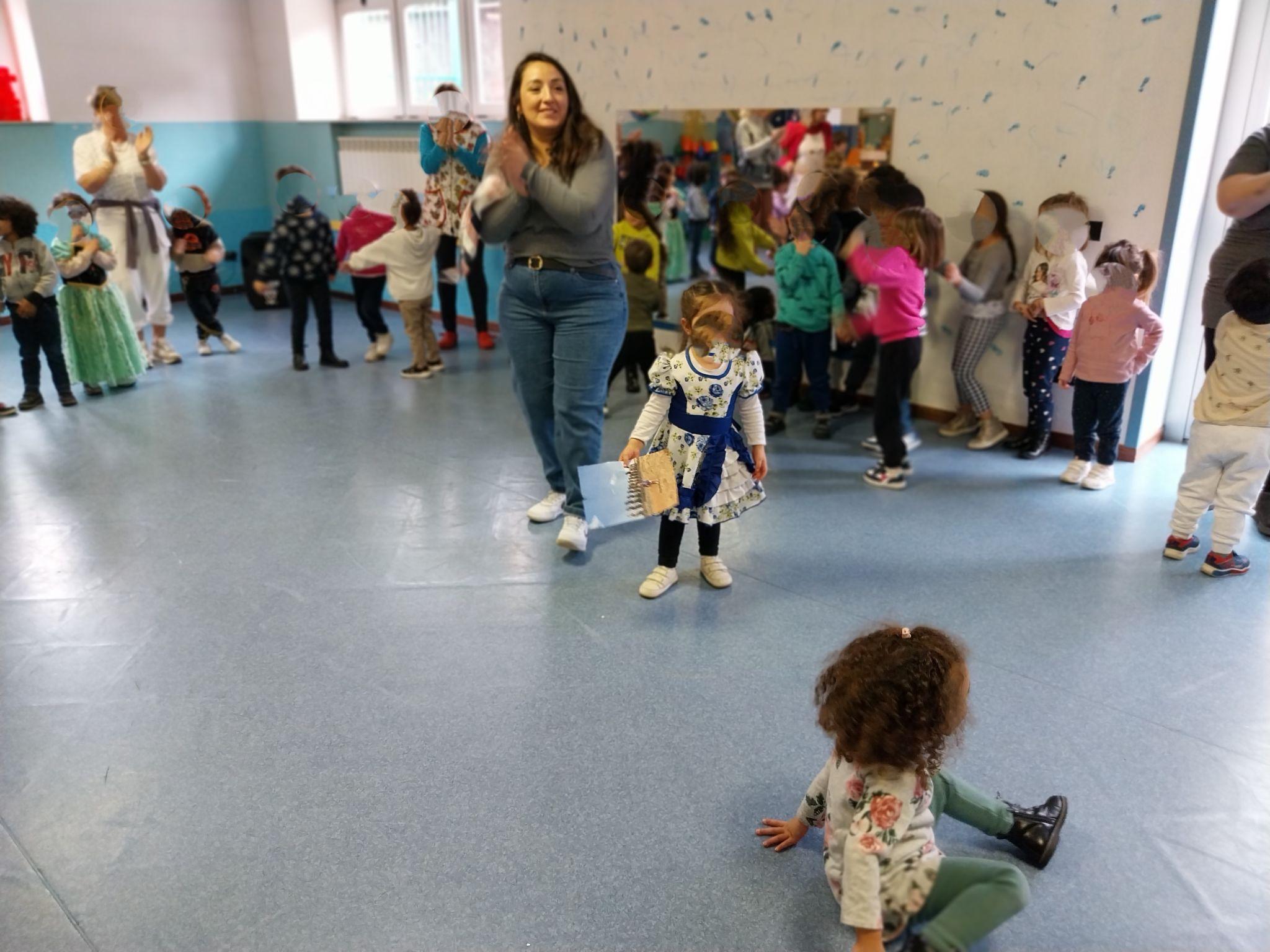 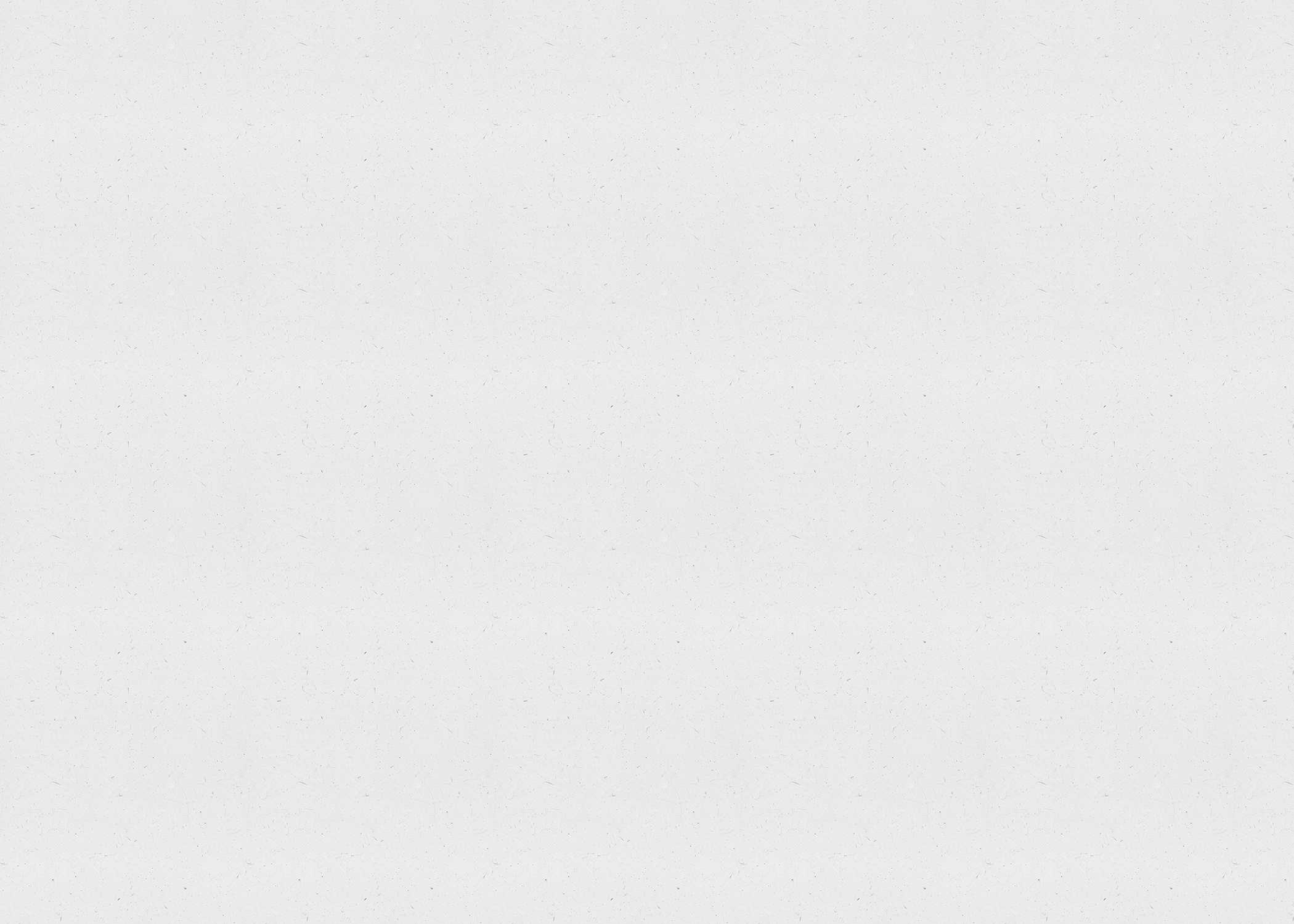 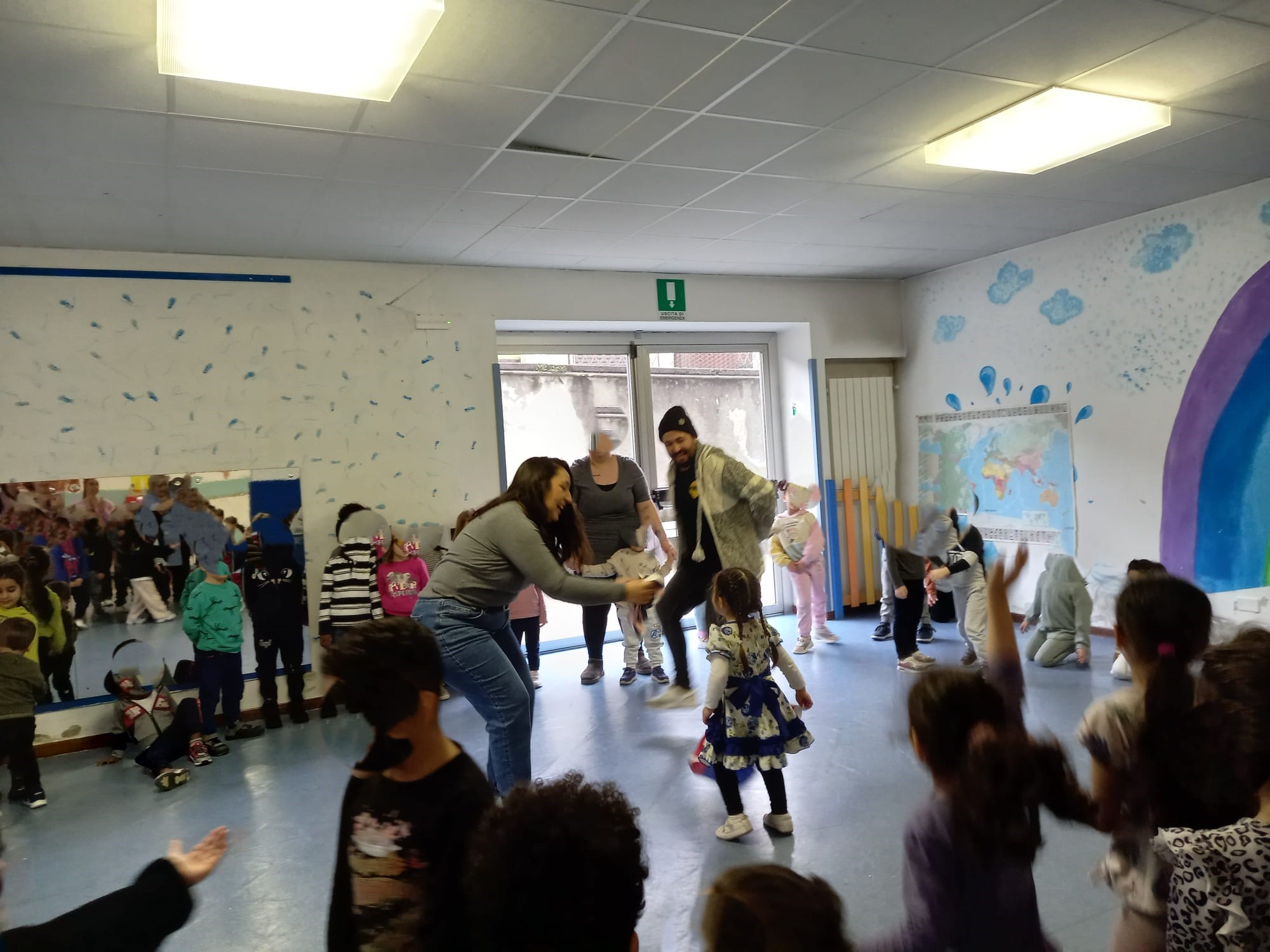 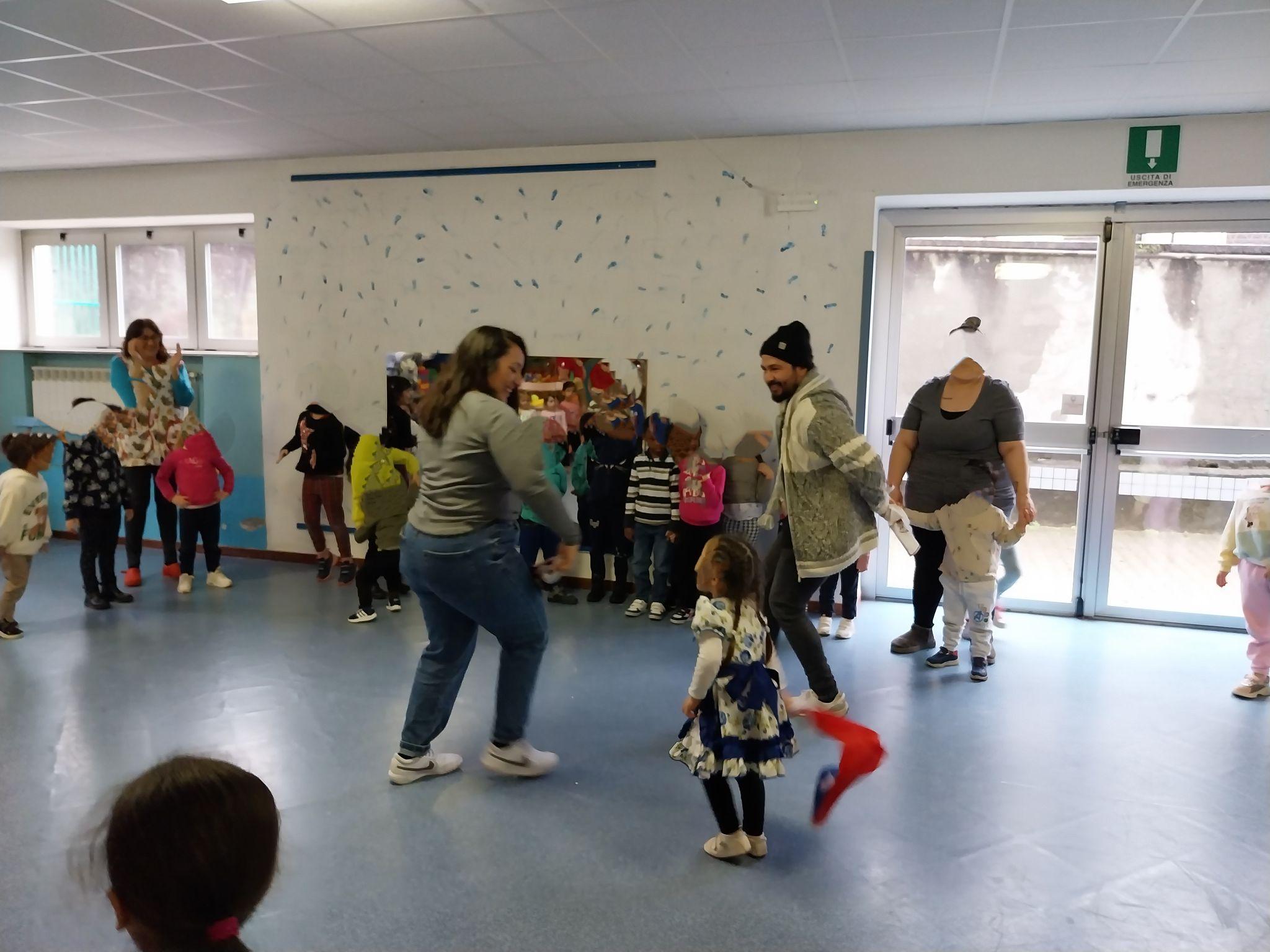 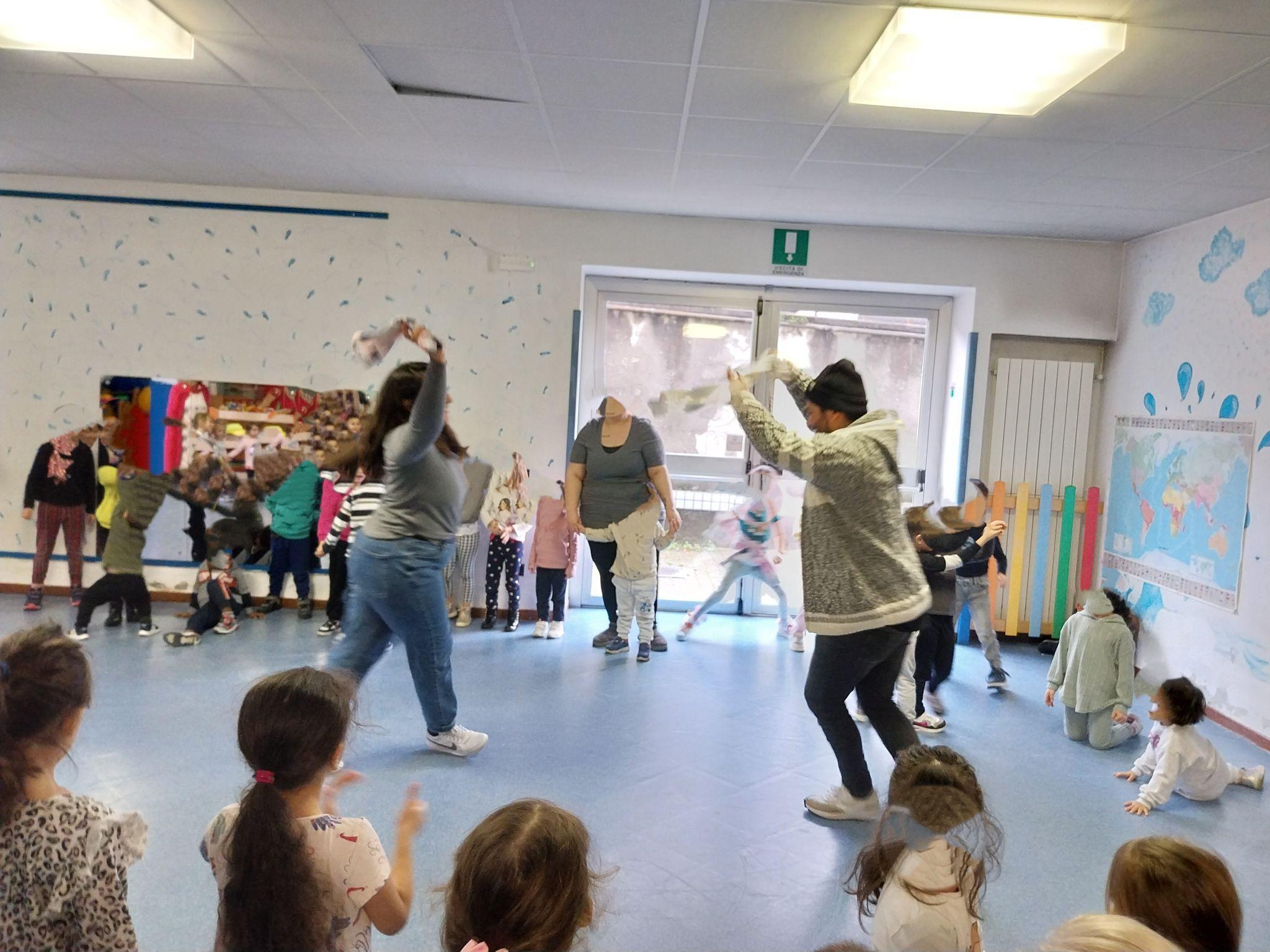 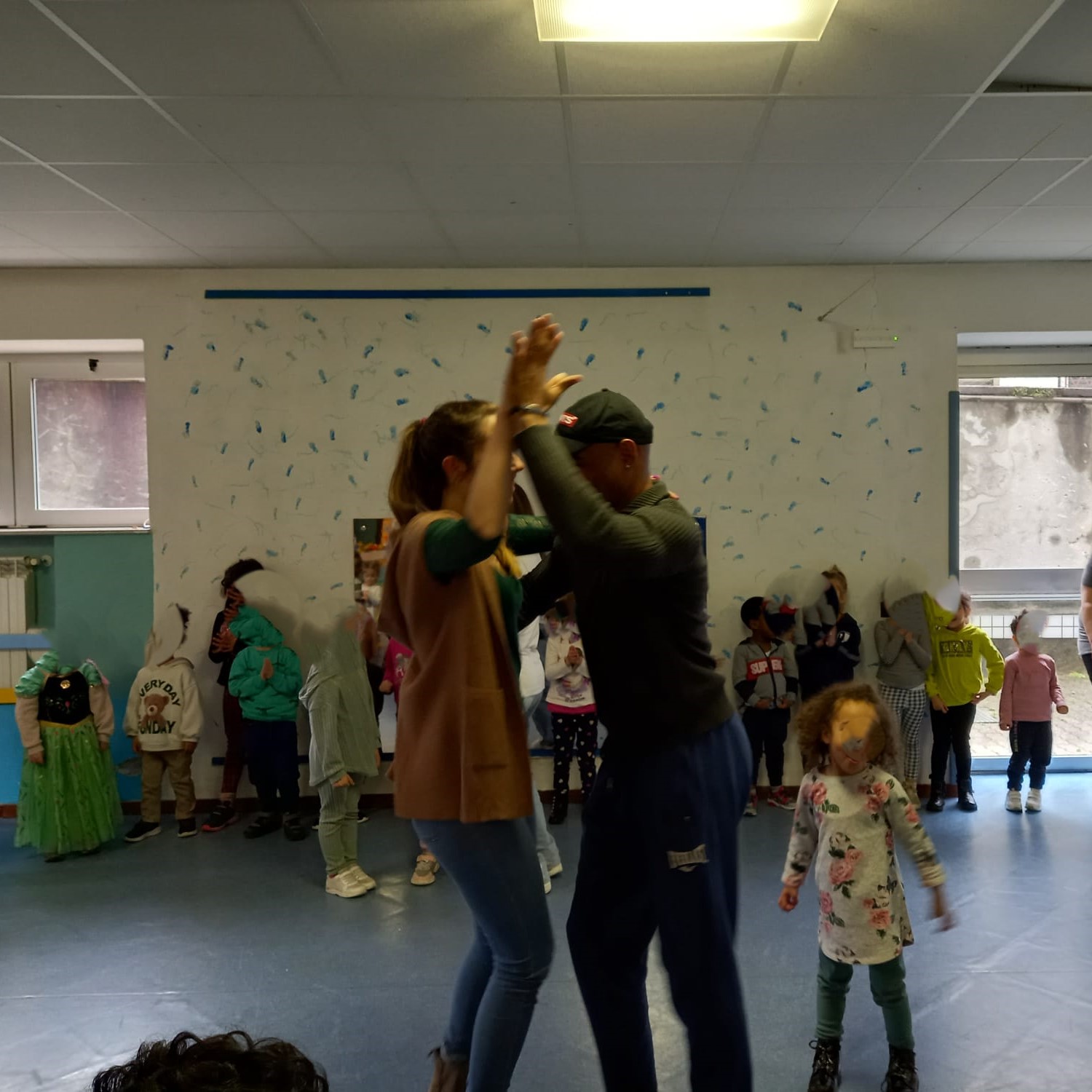 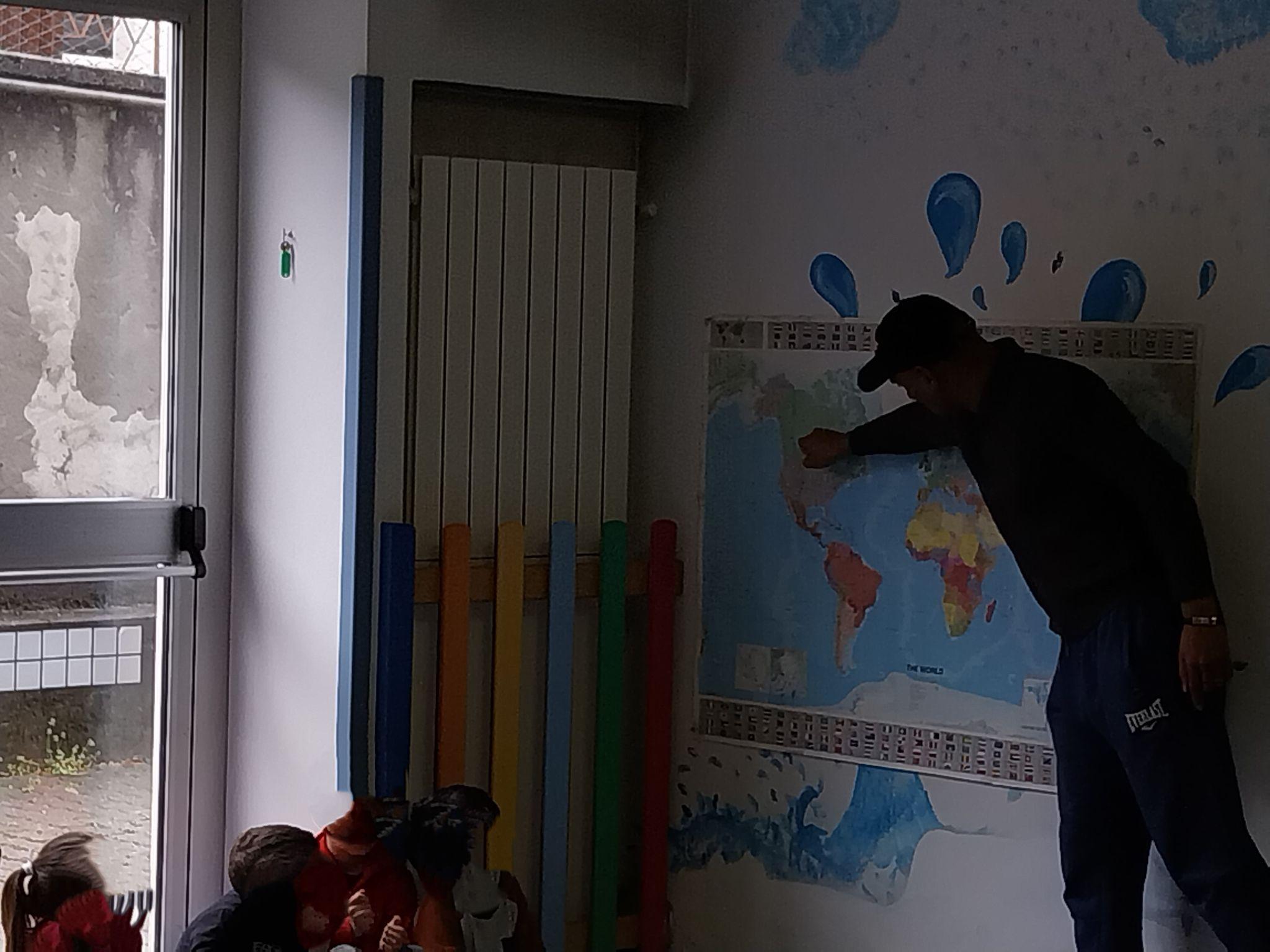 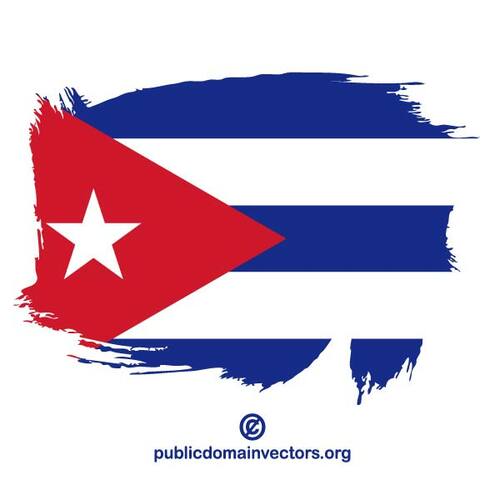 CUBA
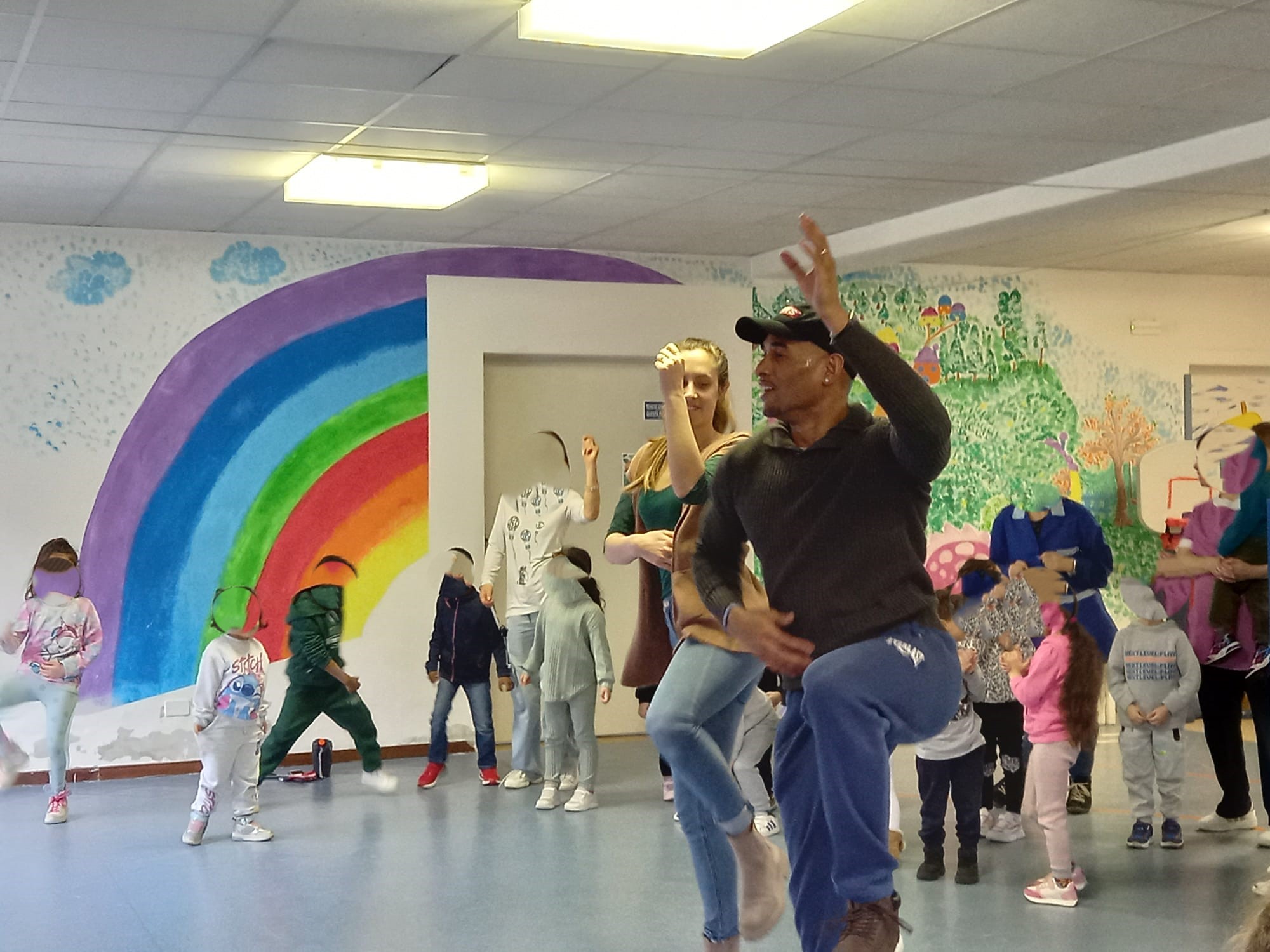 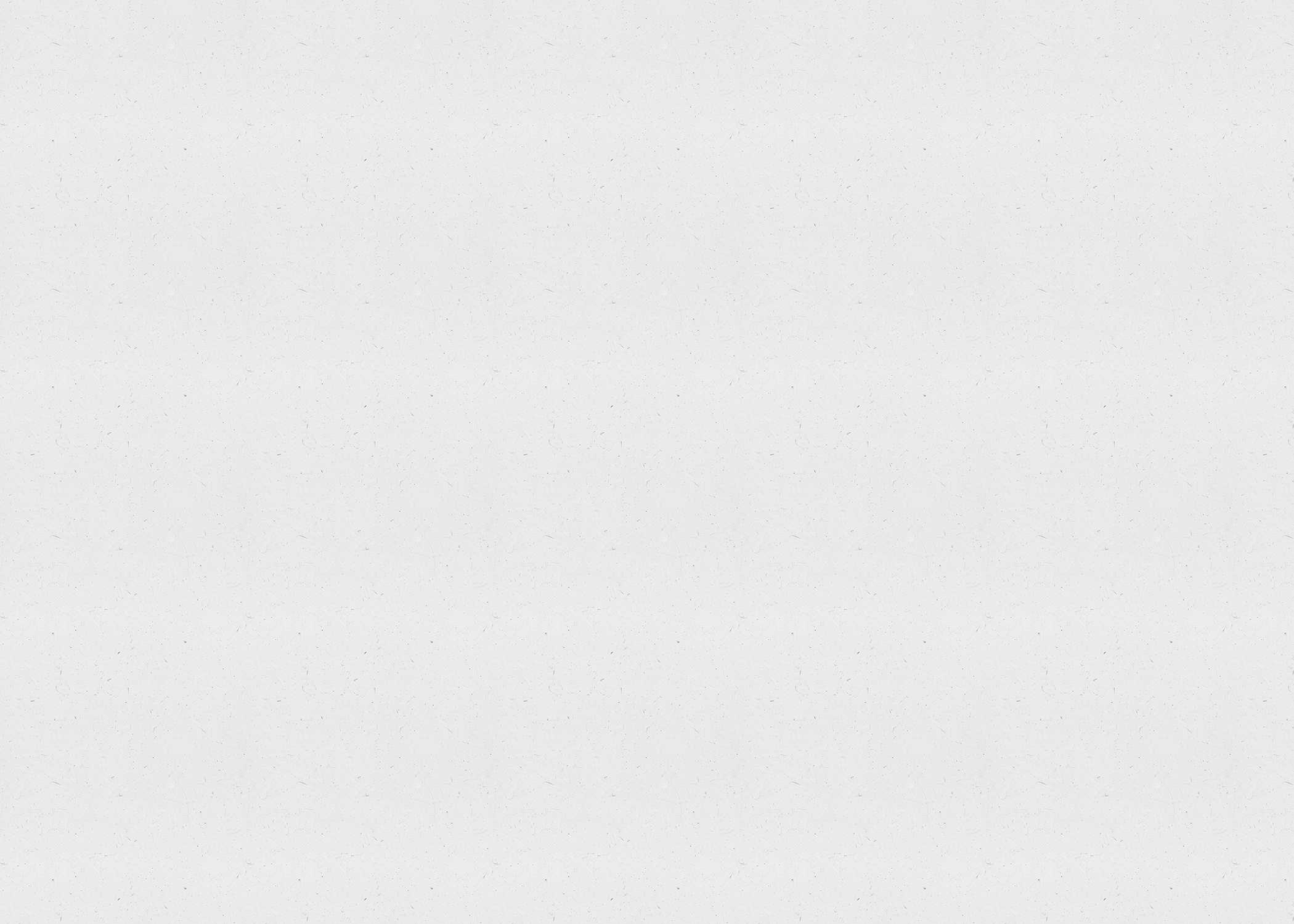 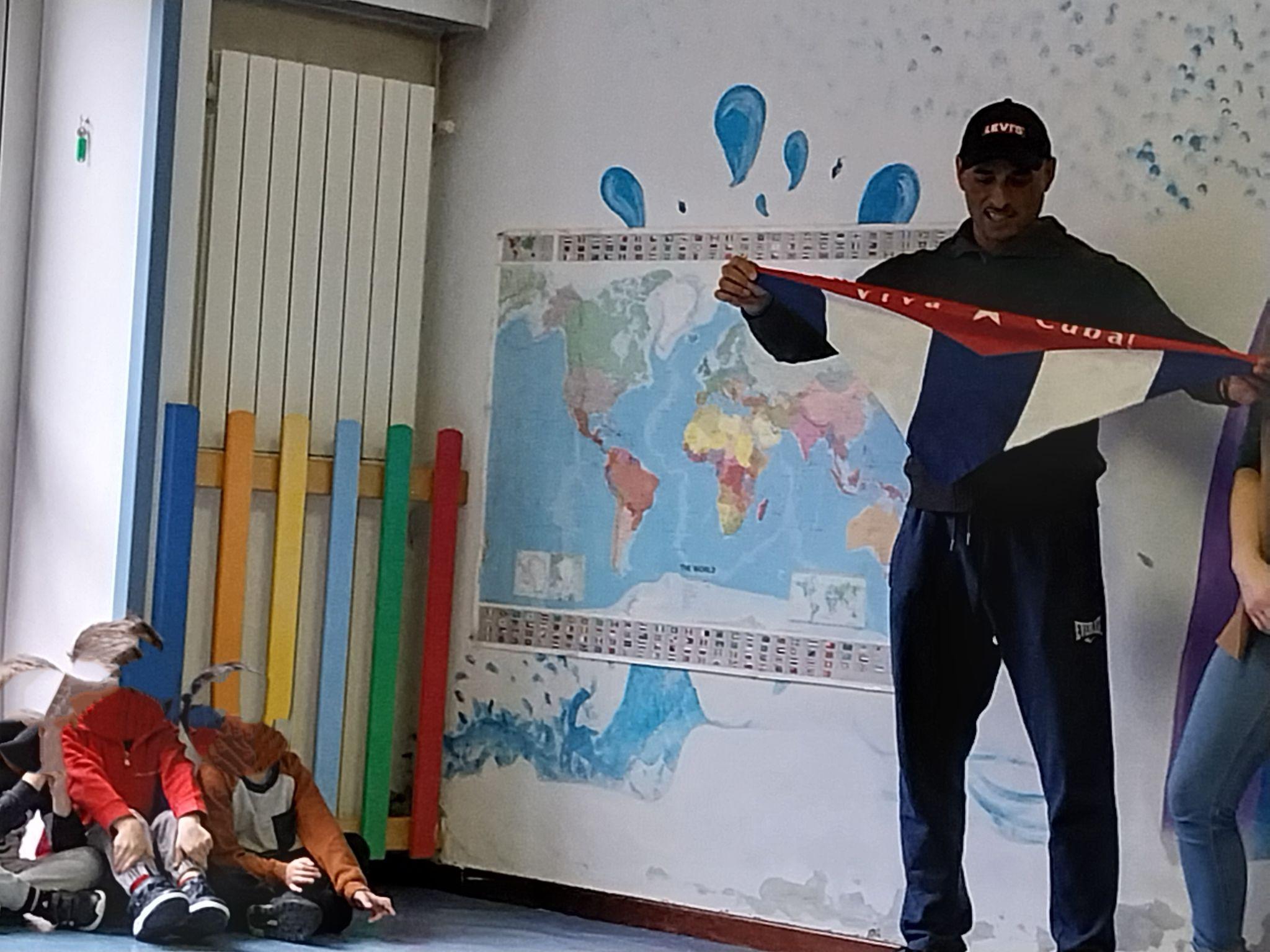 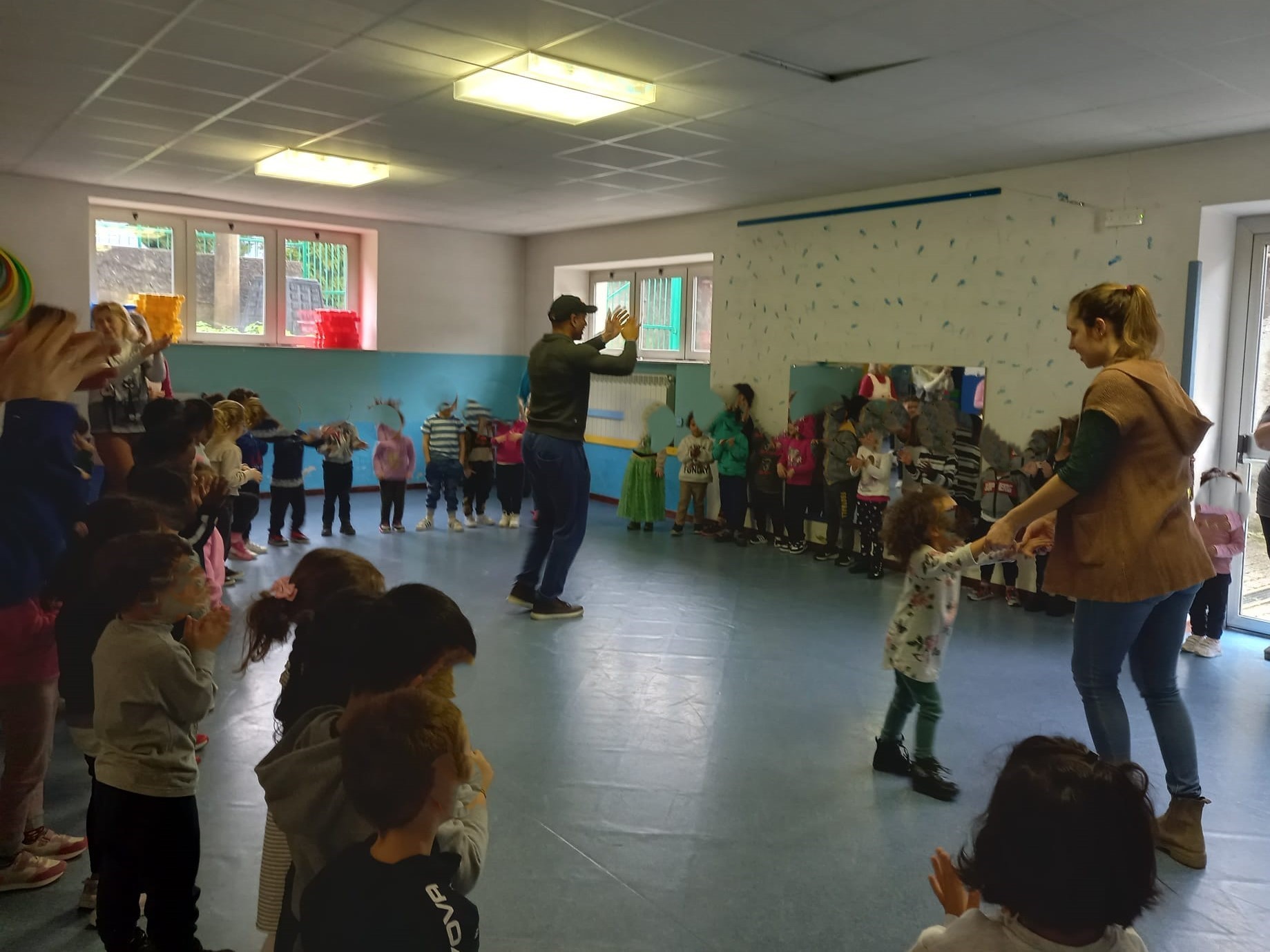 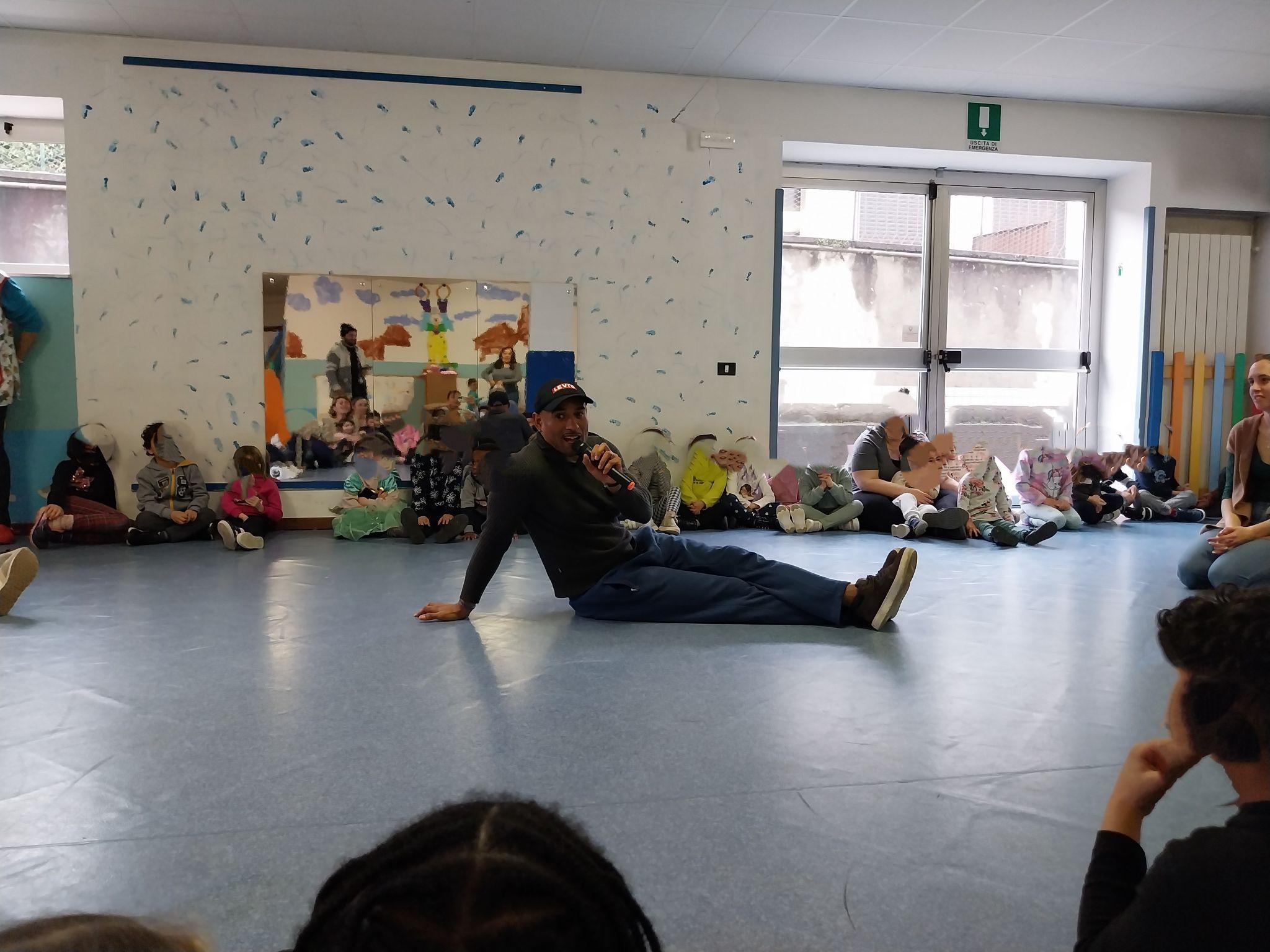 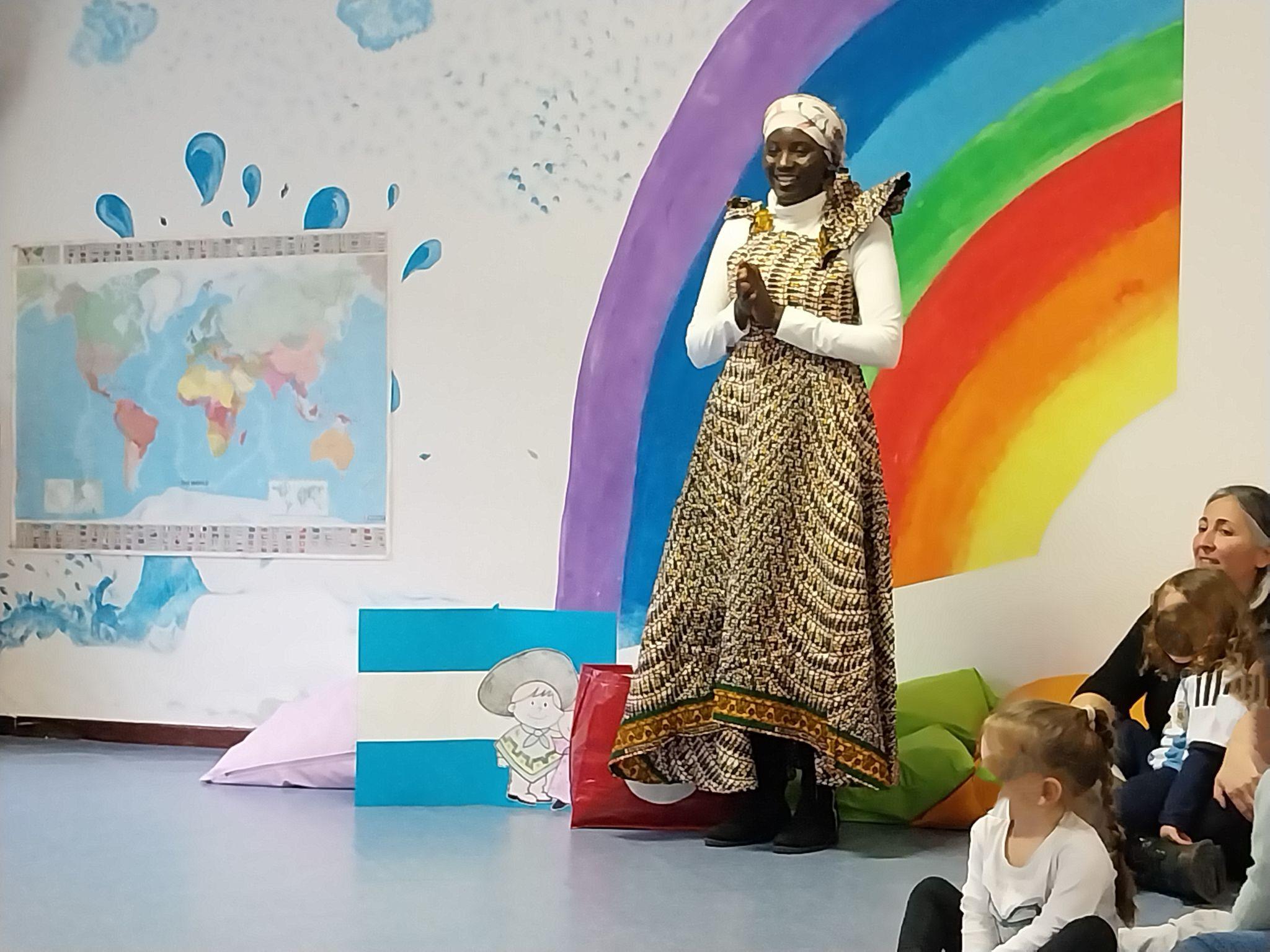 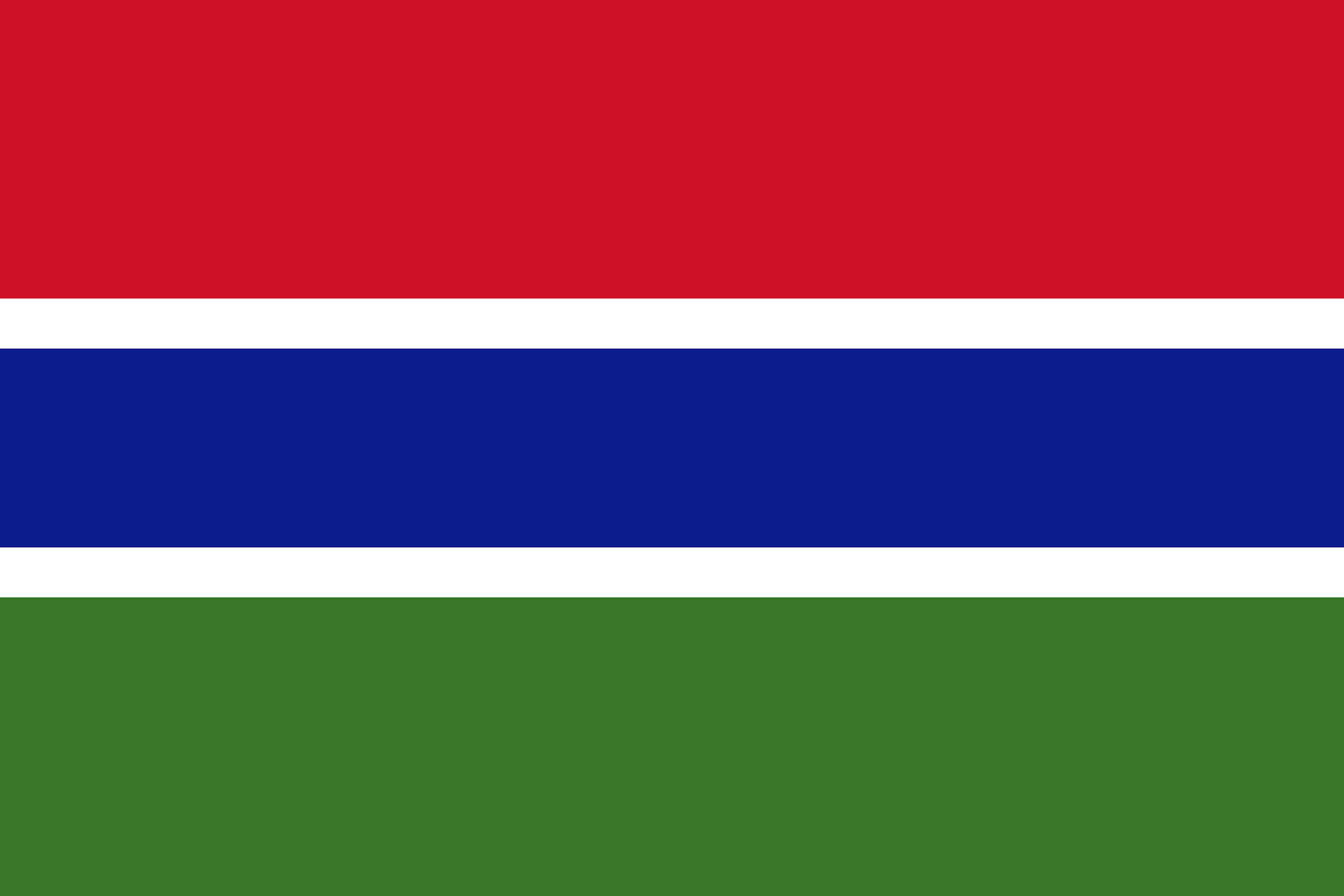 GAMBIA
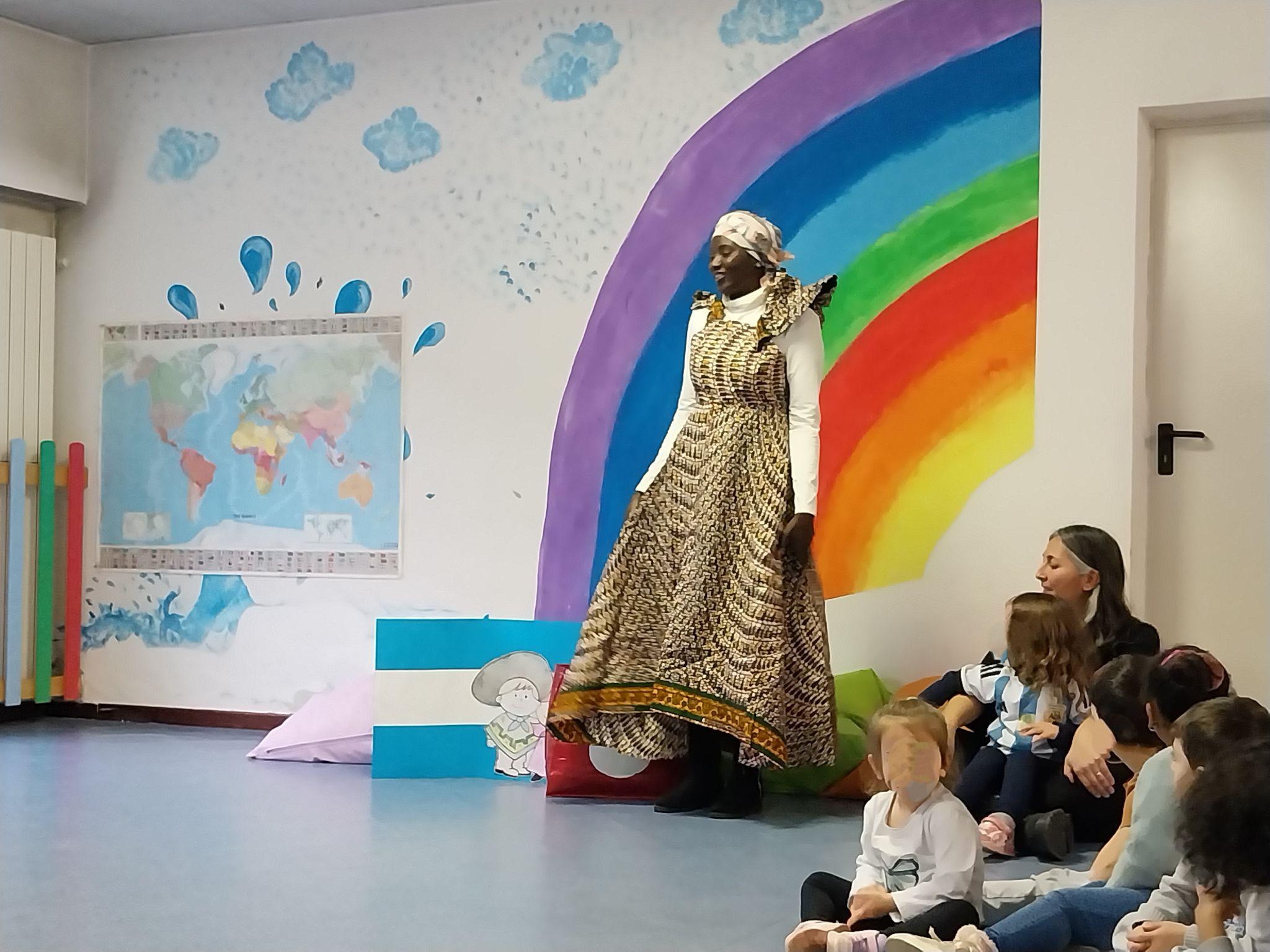 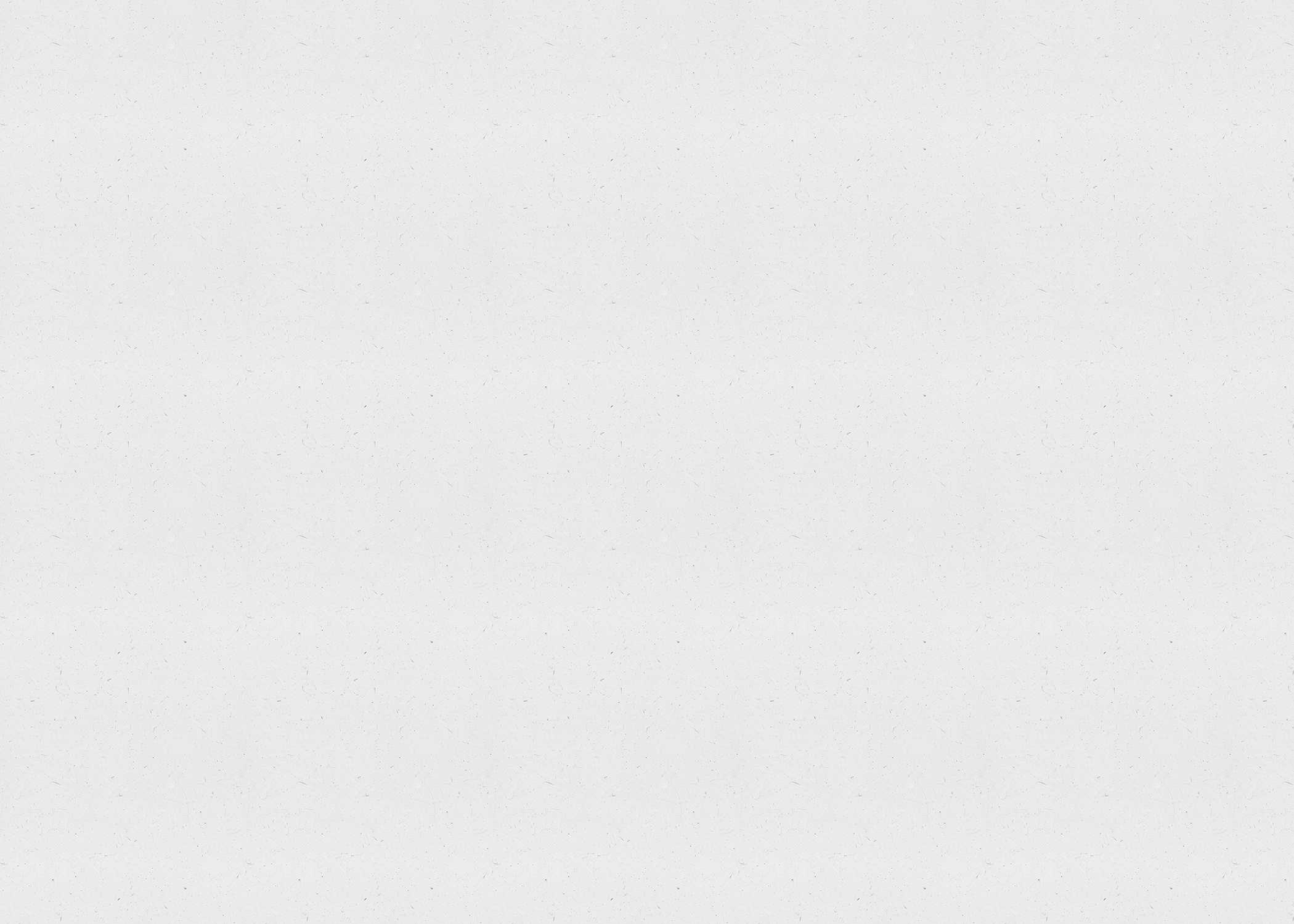 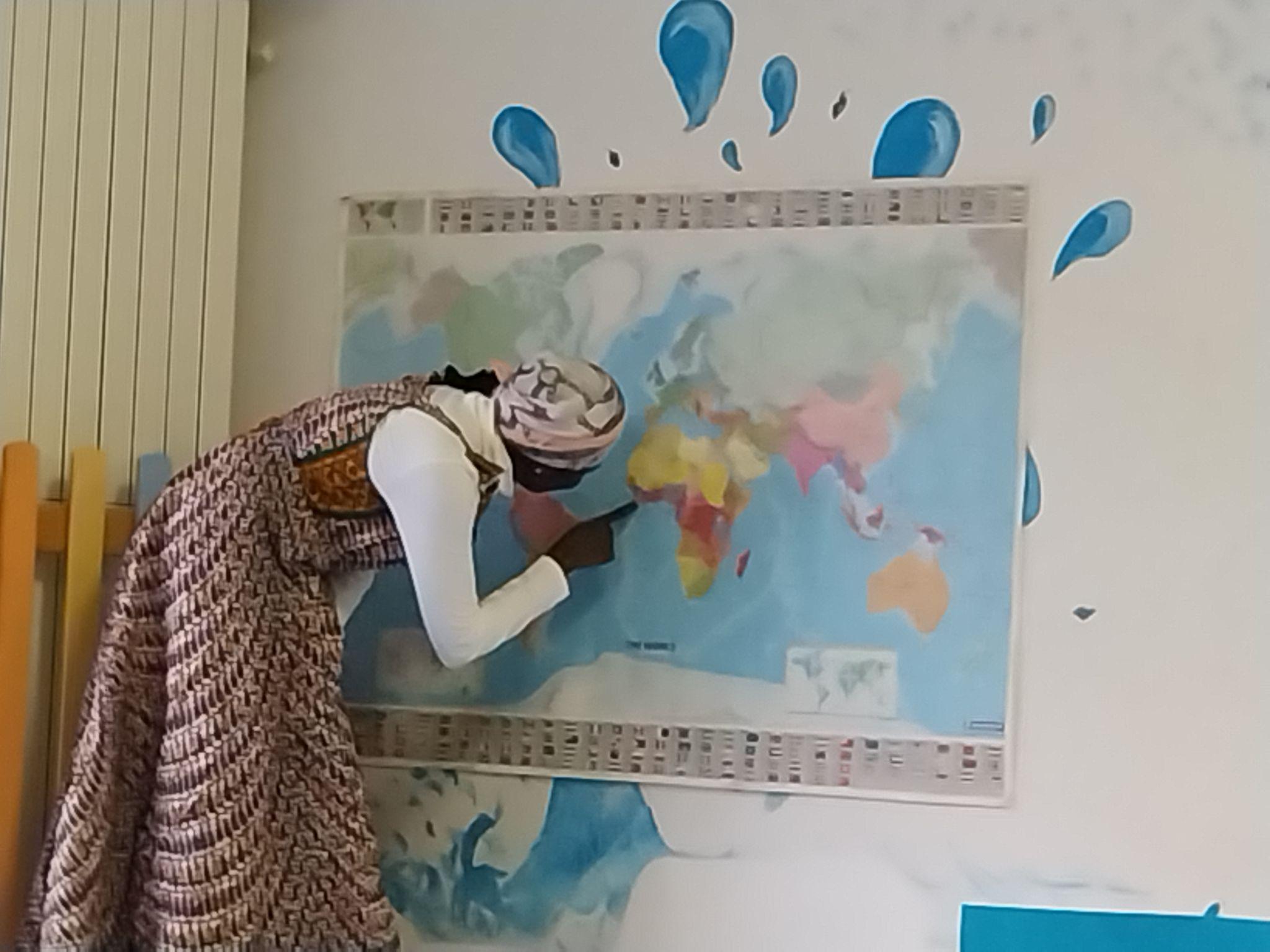 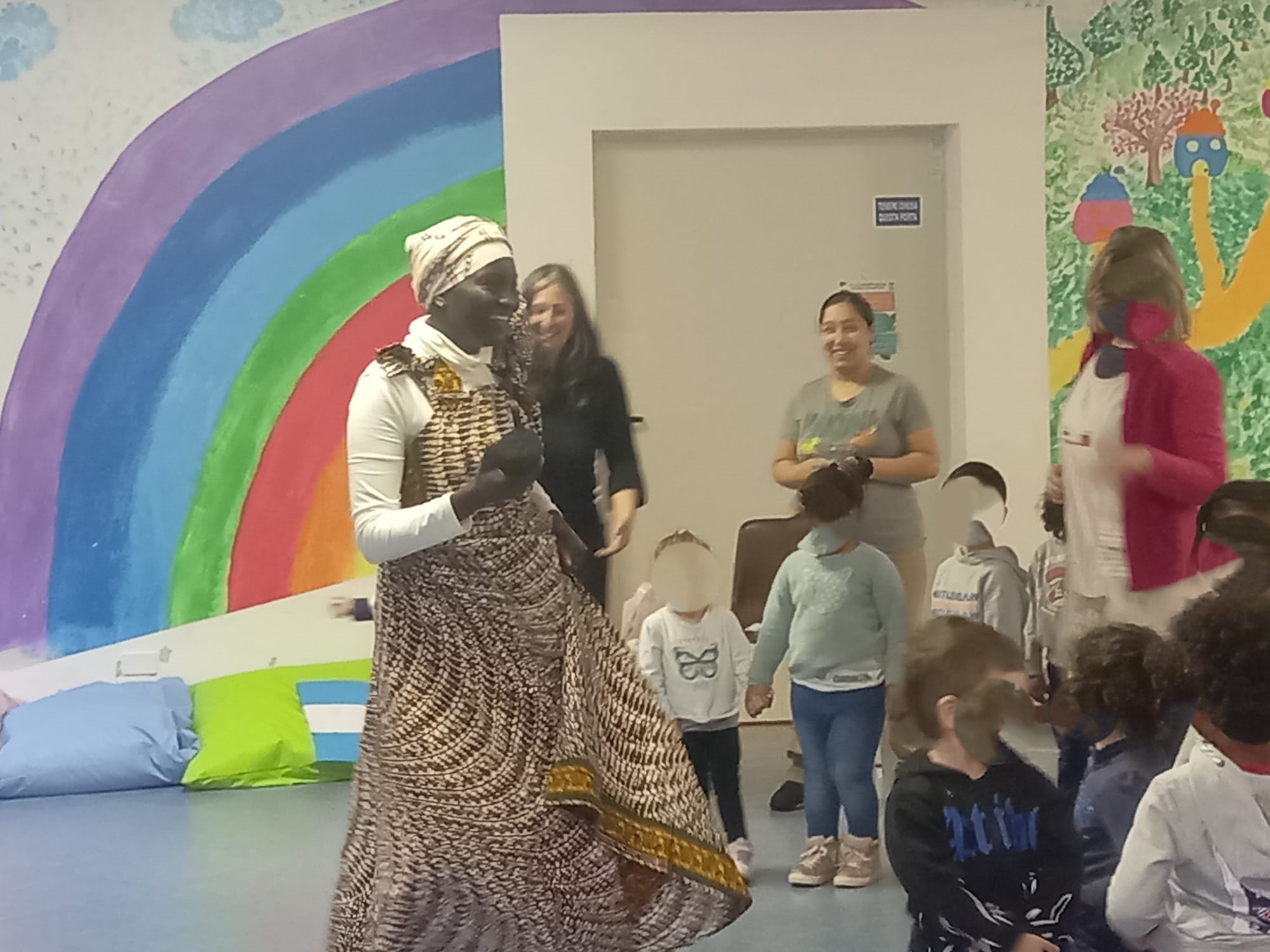 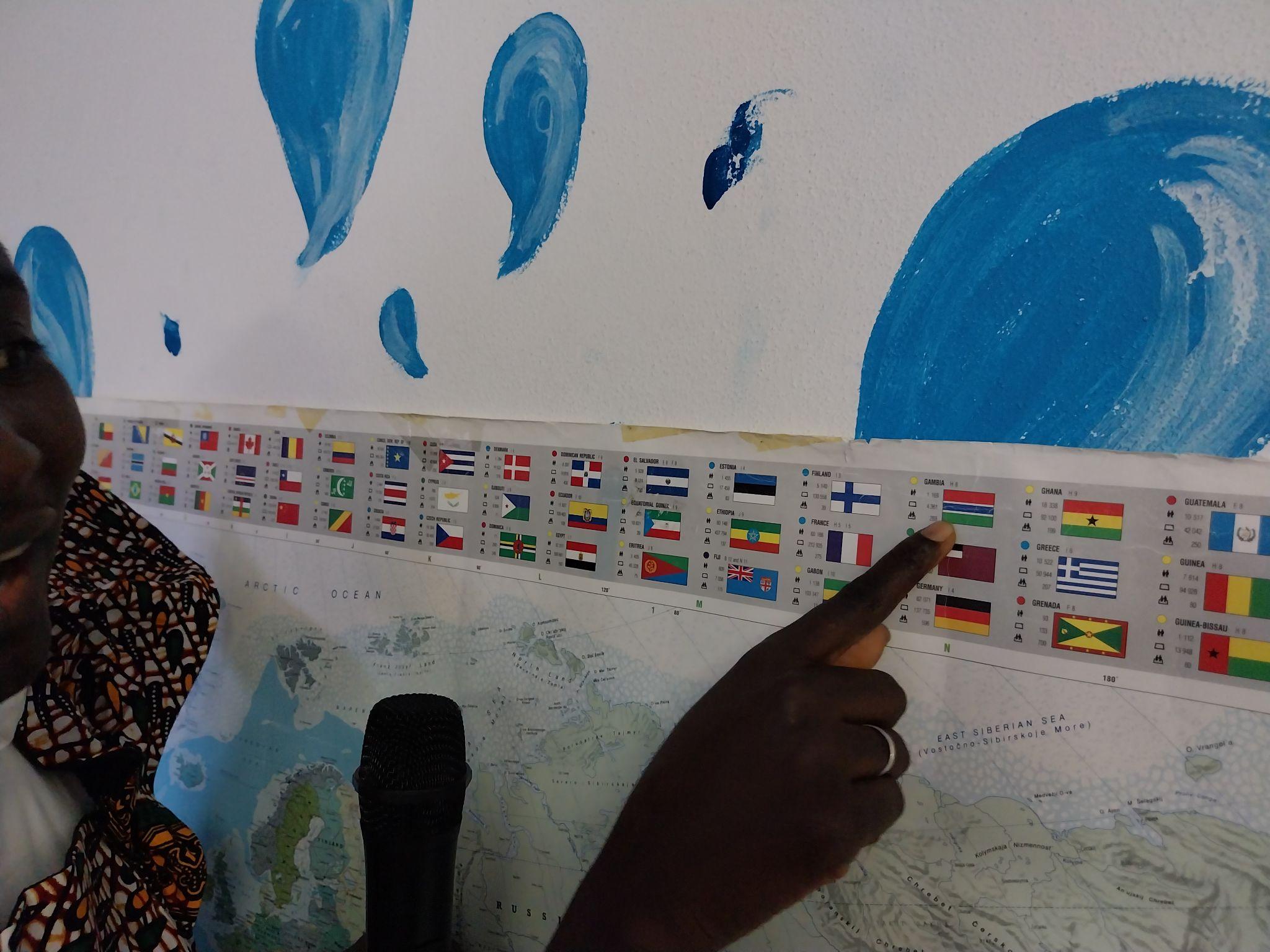 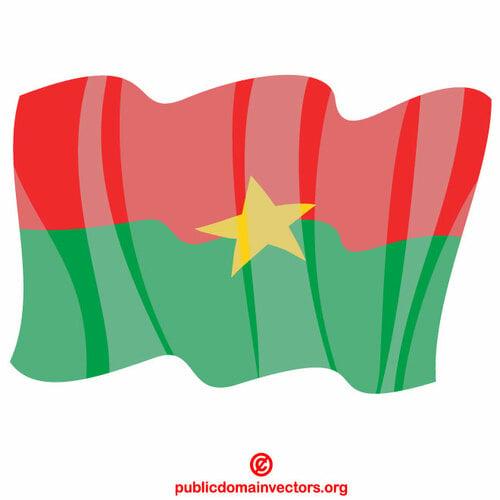 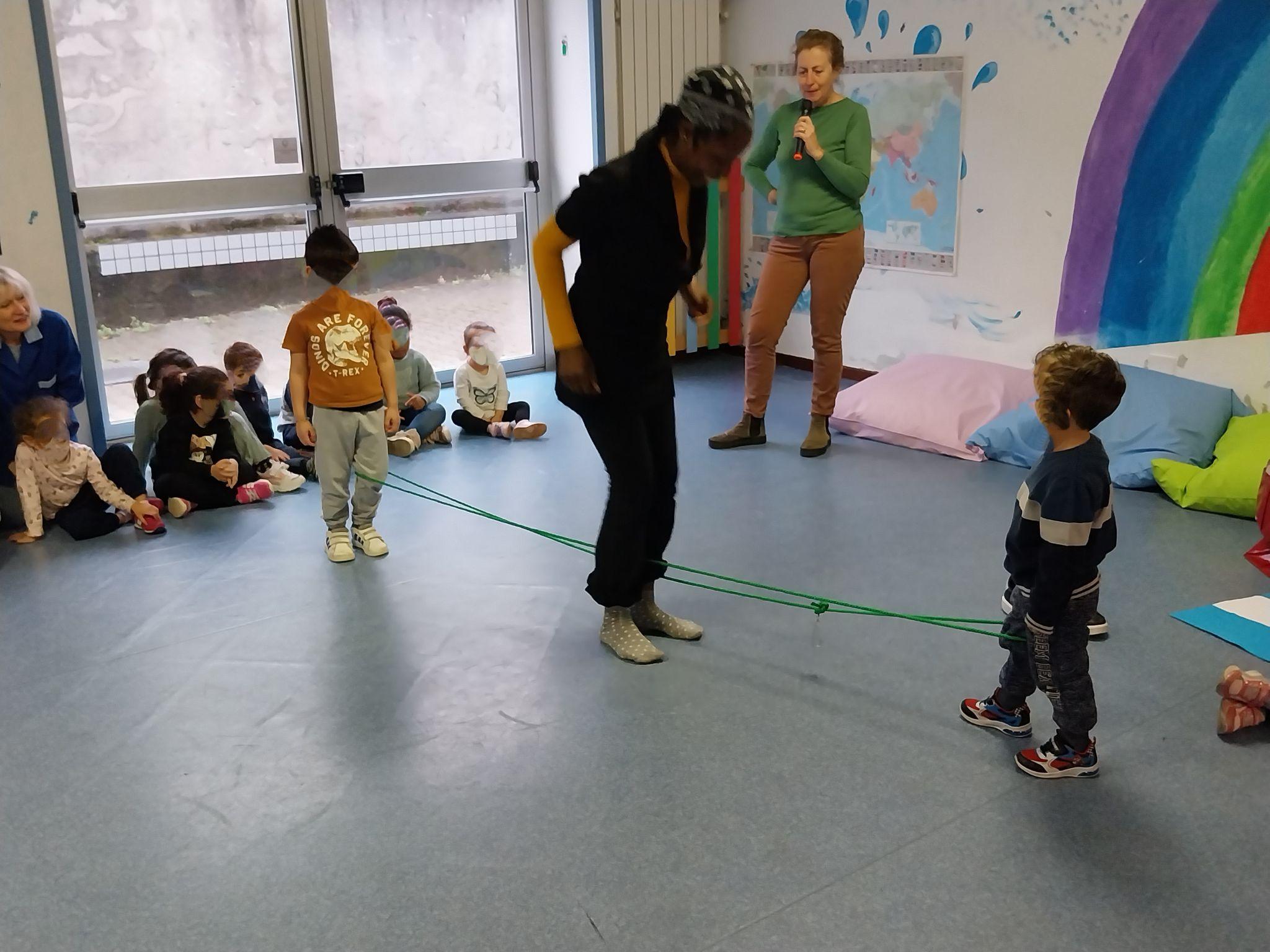 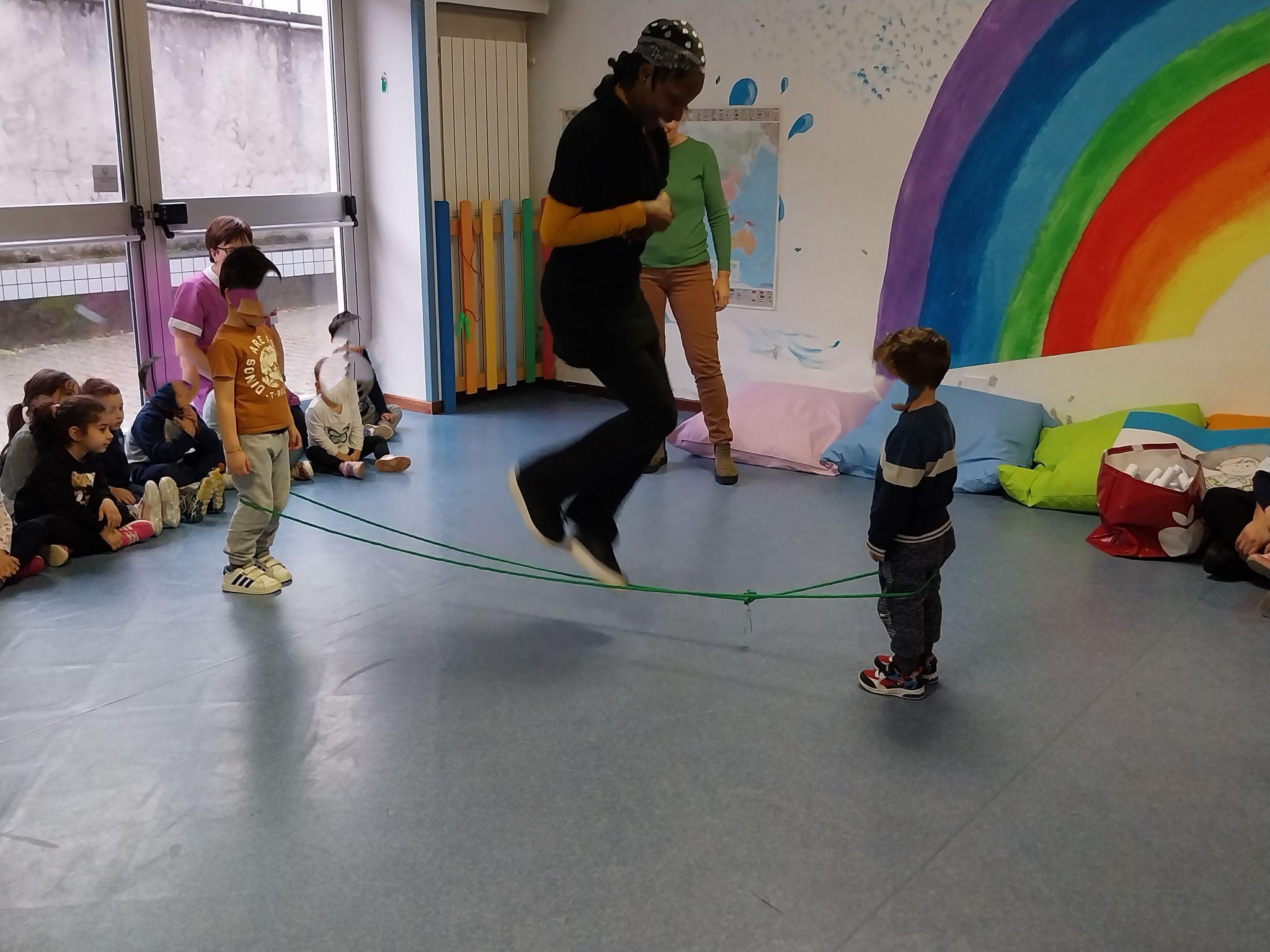 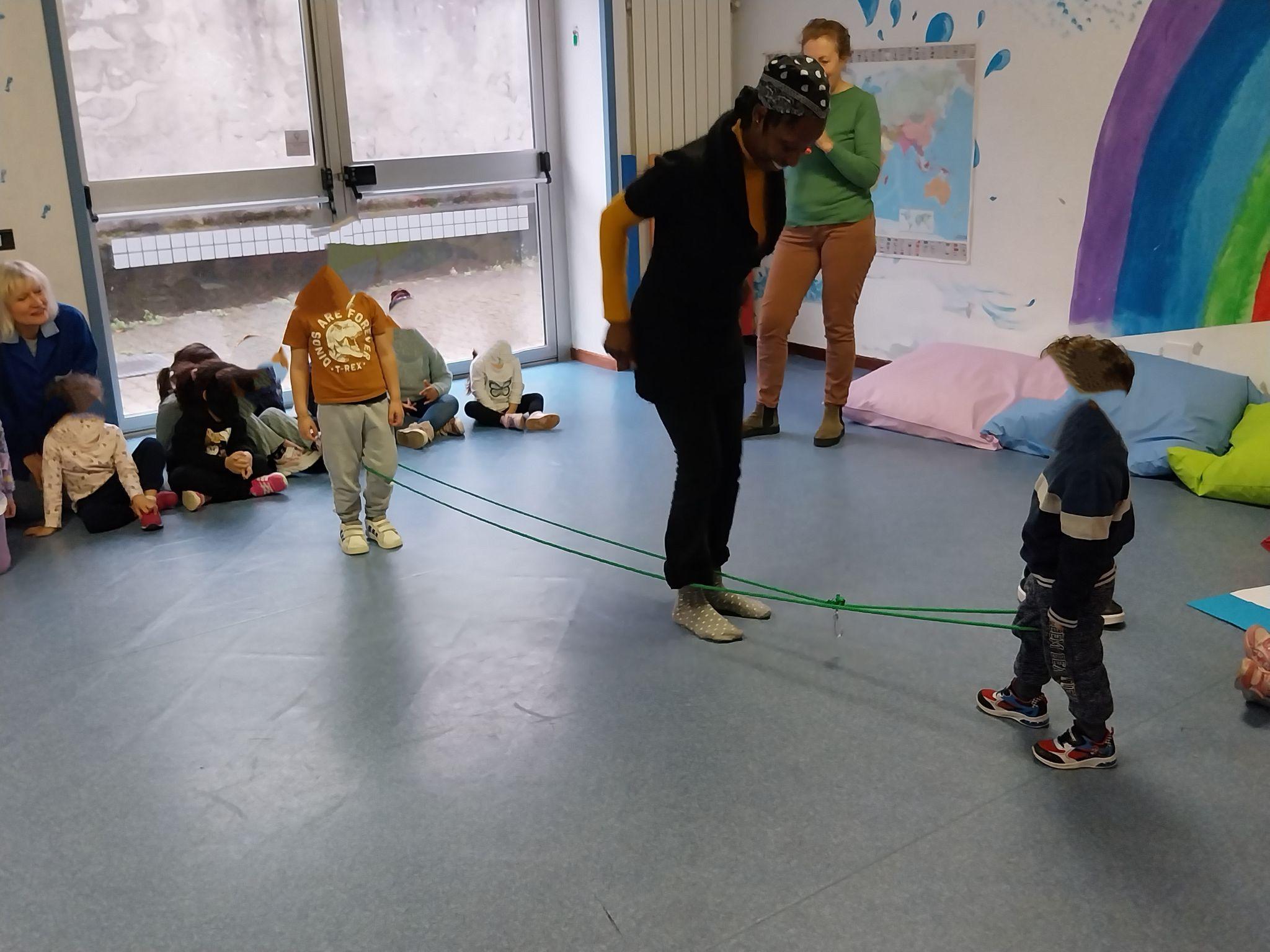 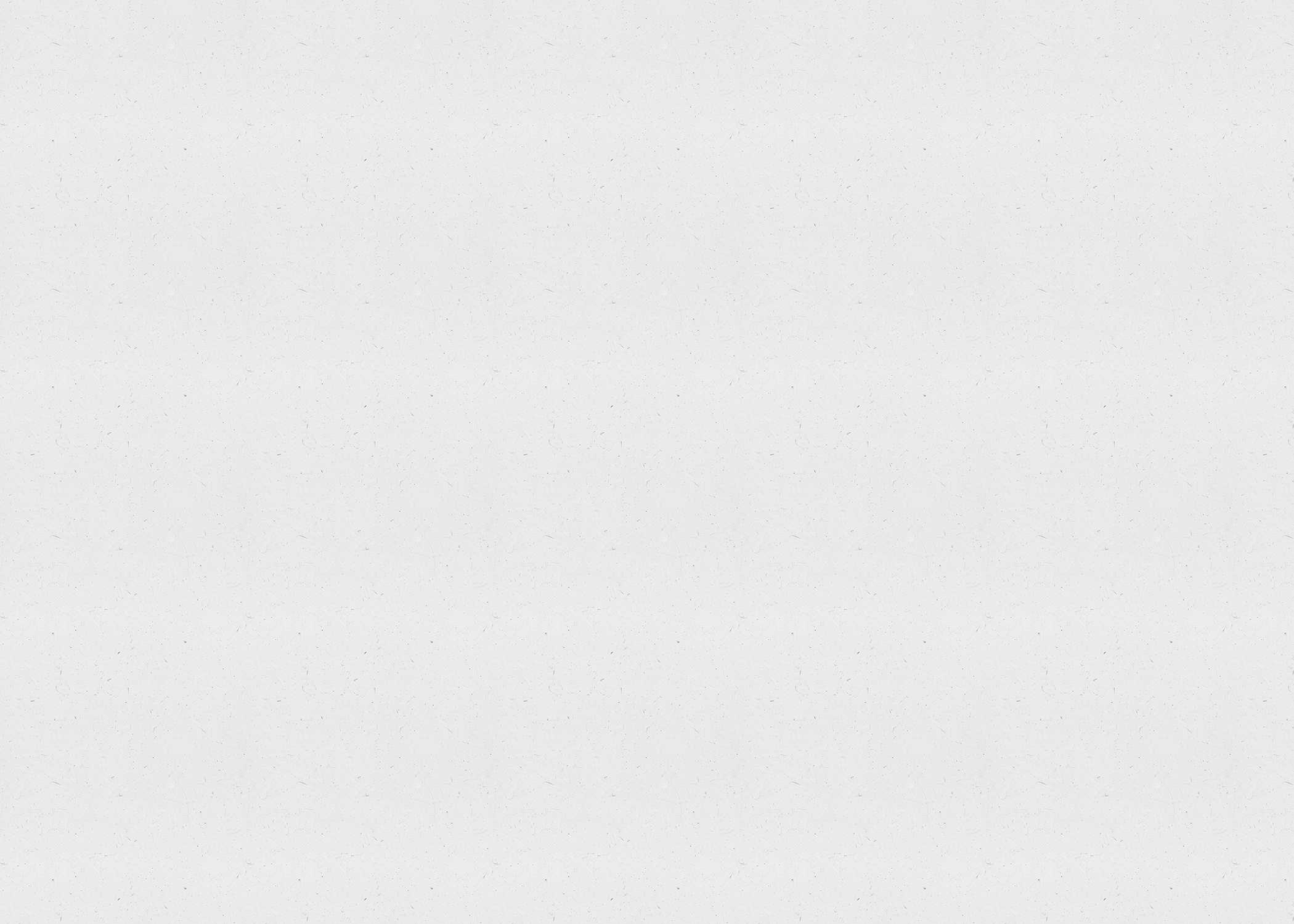 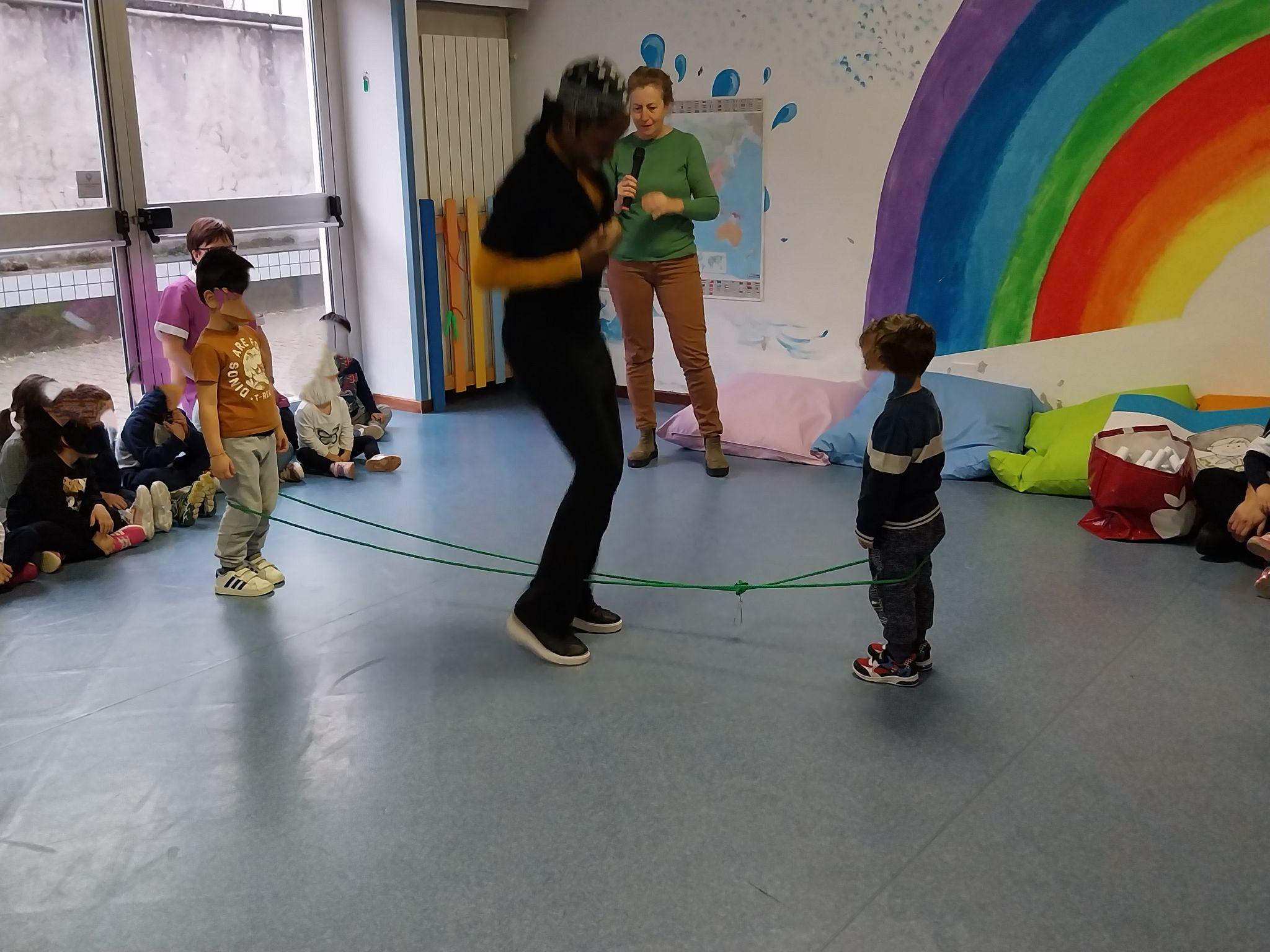 BURKINA FASO
ASCOLTANO E PONGONO DOMANDE
IMPARANO GIOCHI E DANZE
I BAMBINI ACCOLGONO CON ENTUSIASMO
COLLOCANO SULLA CARTINA IL PROPRIO PAESE D’ORIGINE E QUELLO DEI PROPRI COMPAGNI
RICONOSCONO CIÒ CHE LI UNISCE
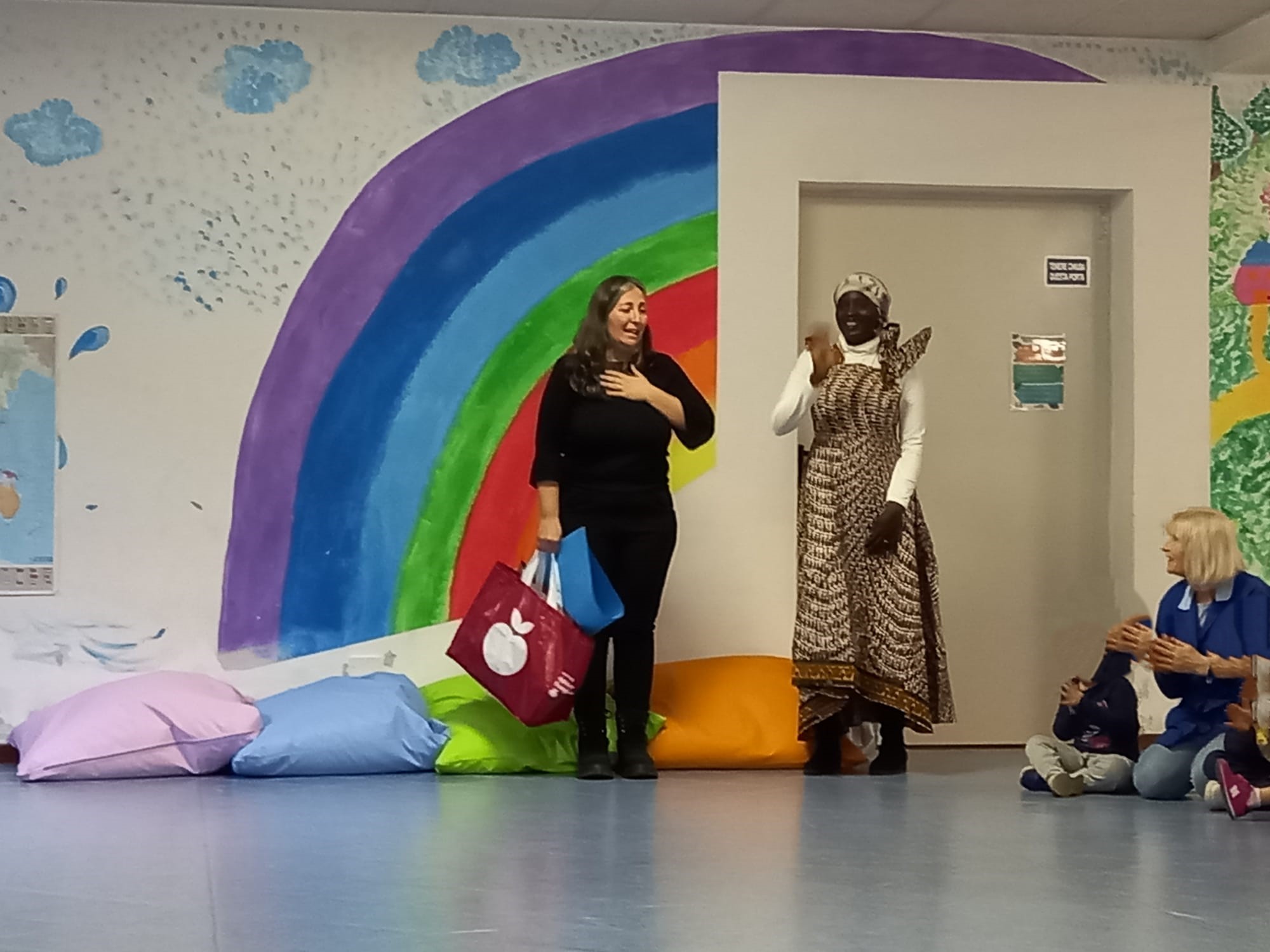 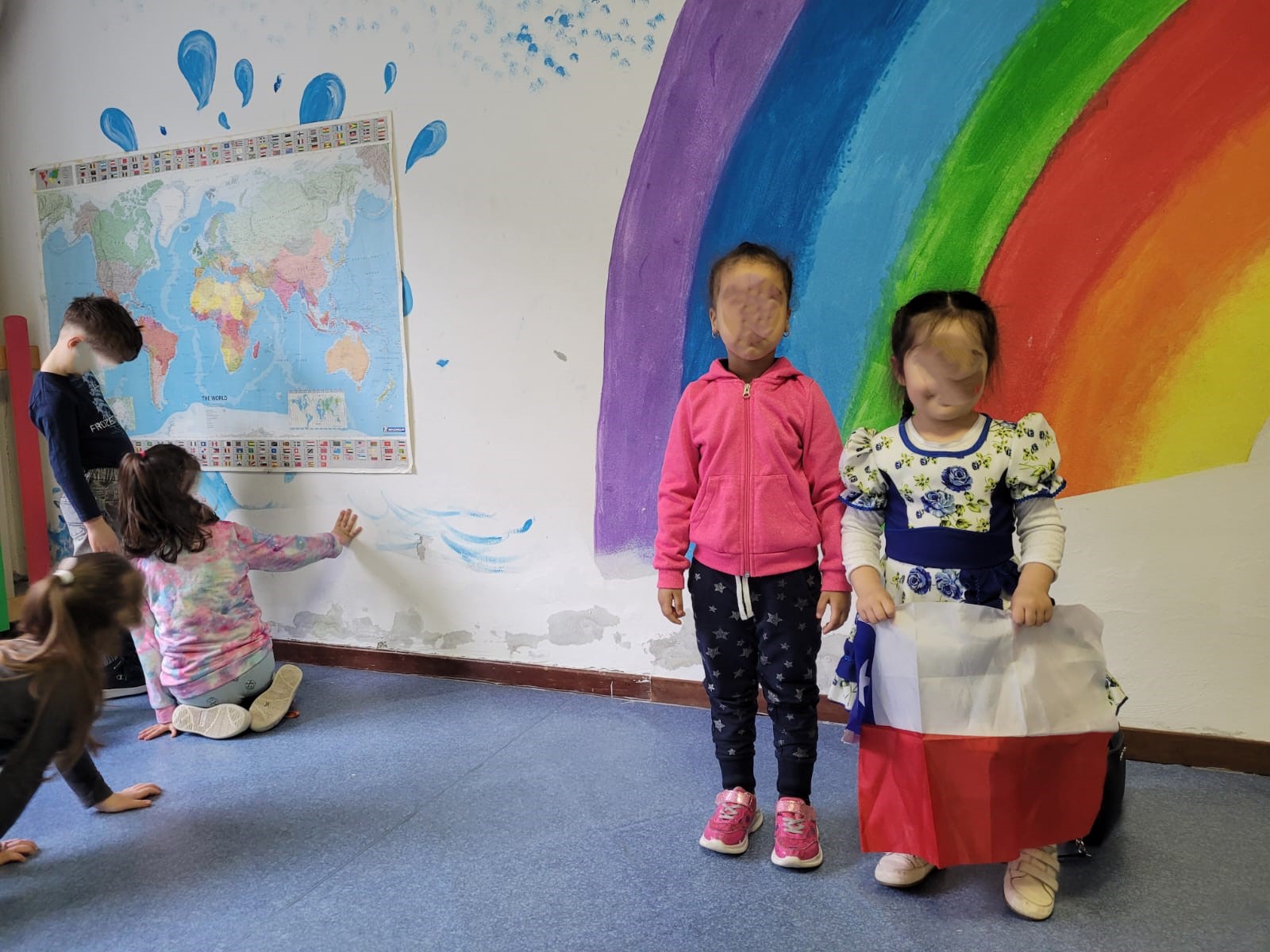 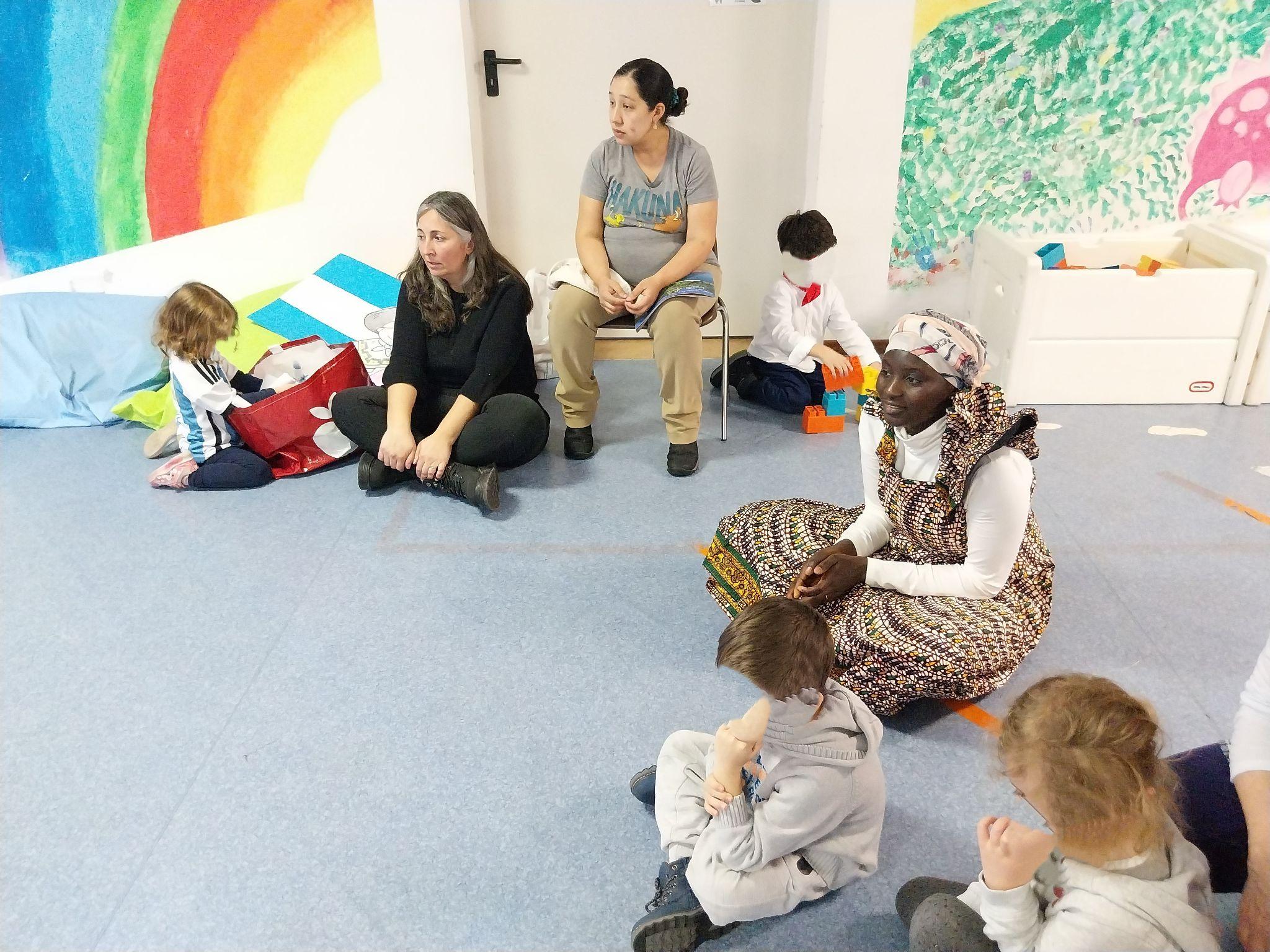 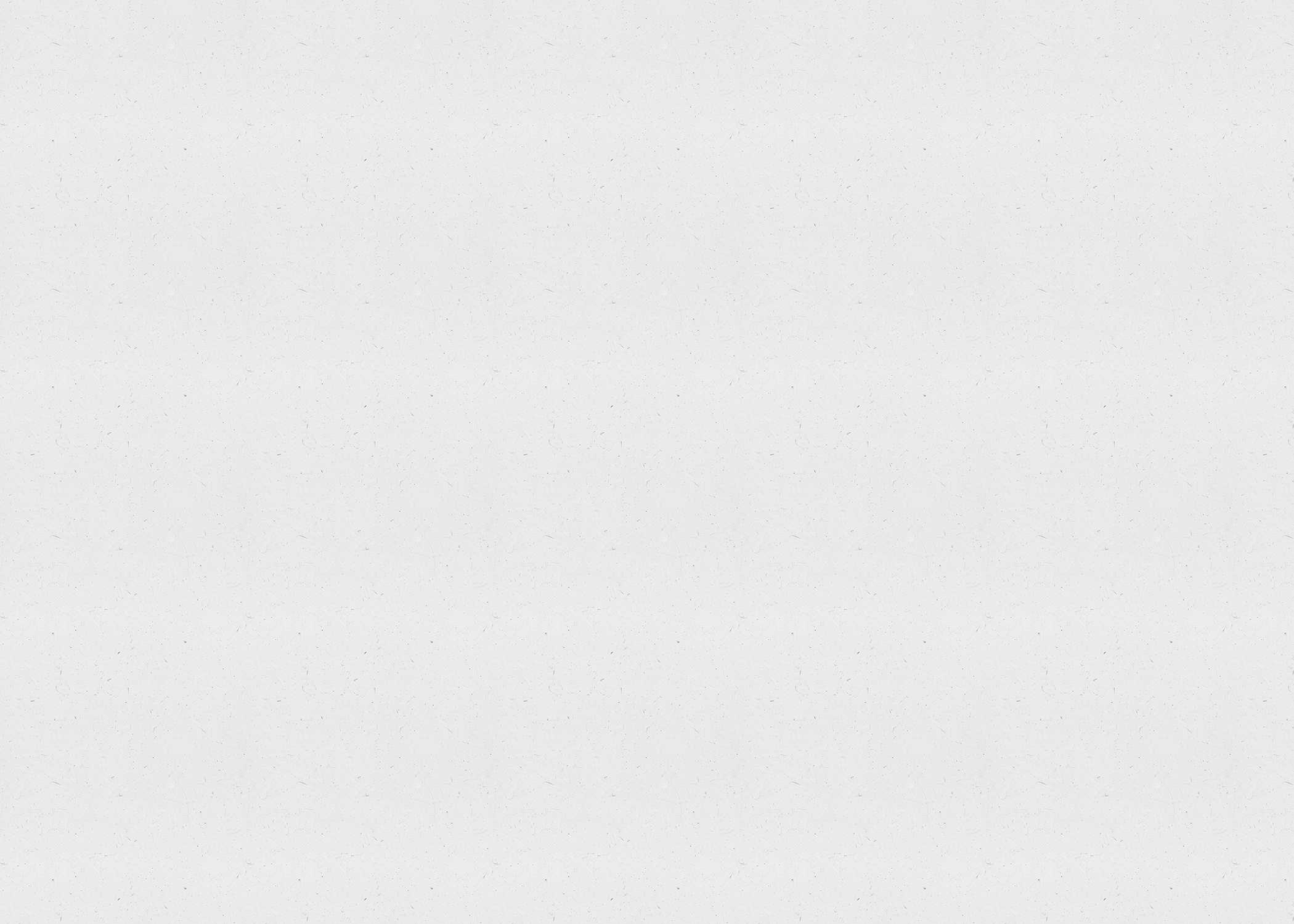 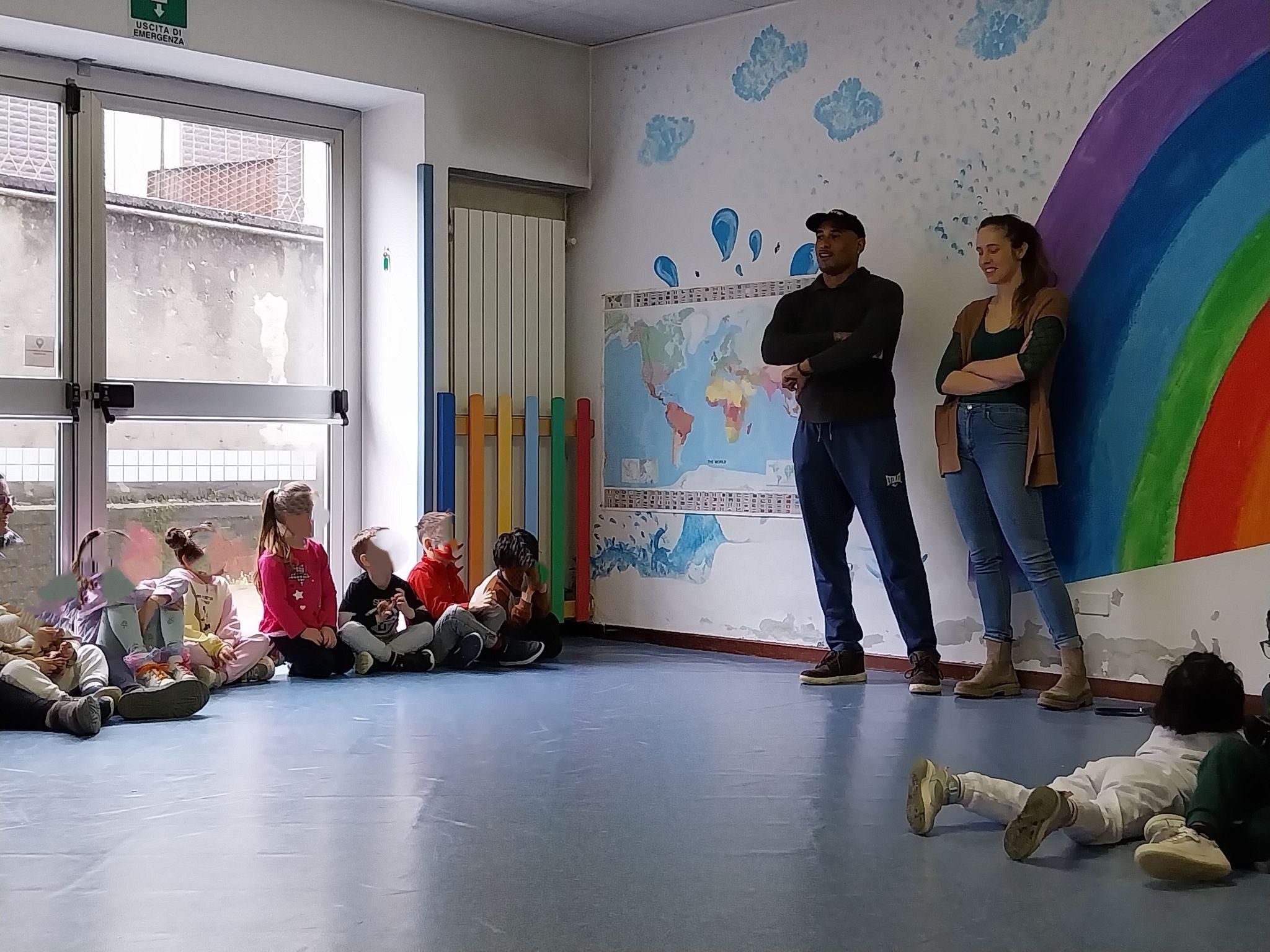 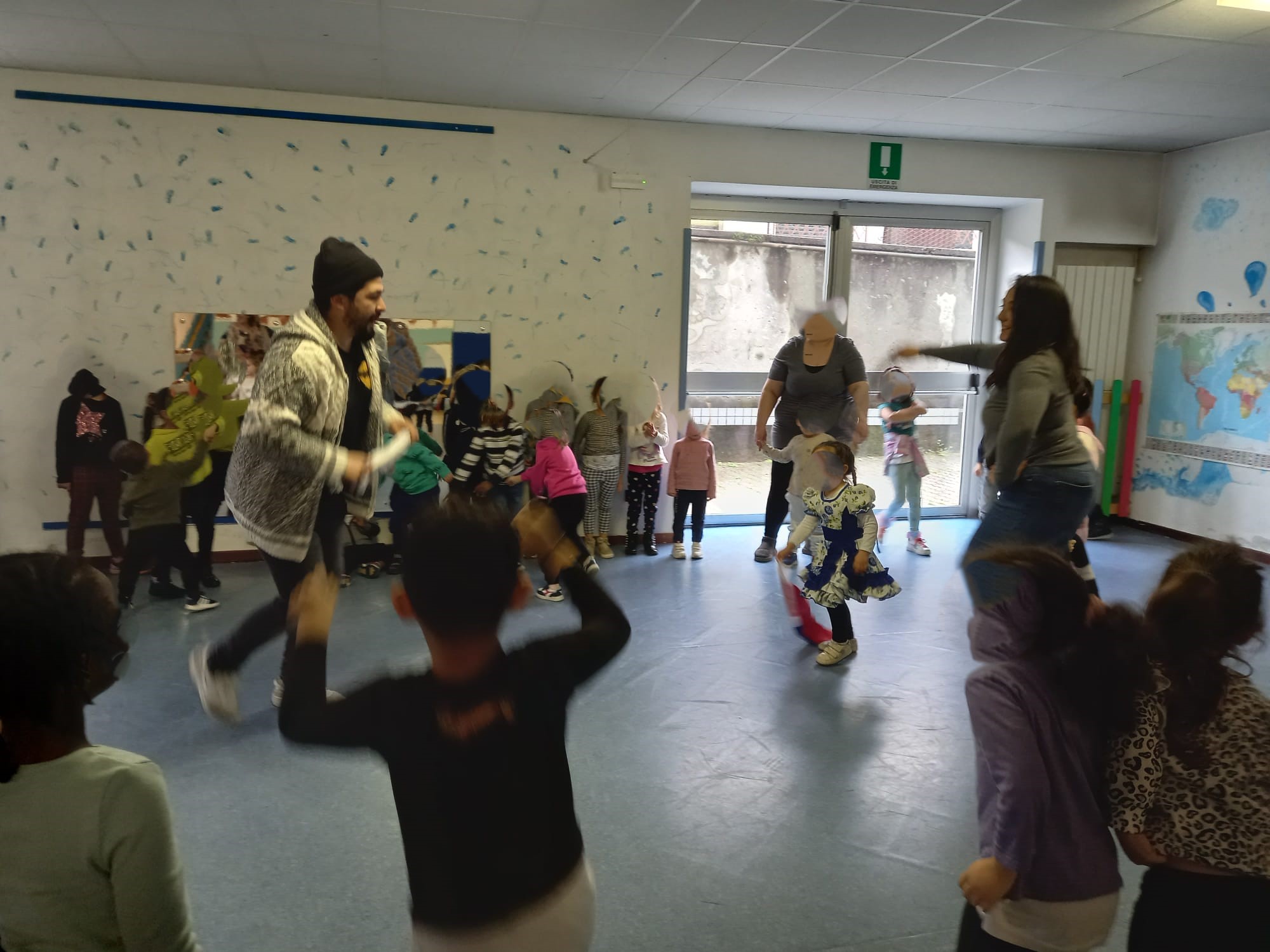 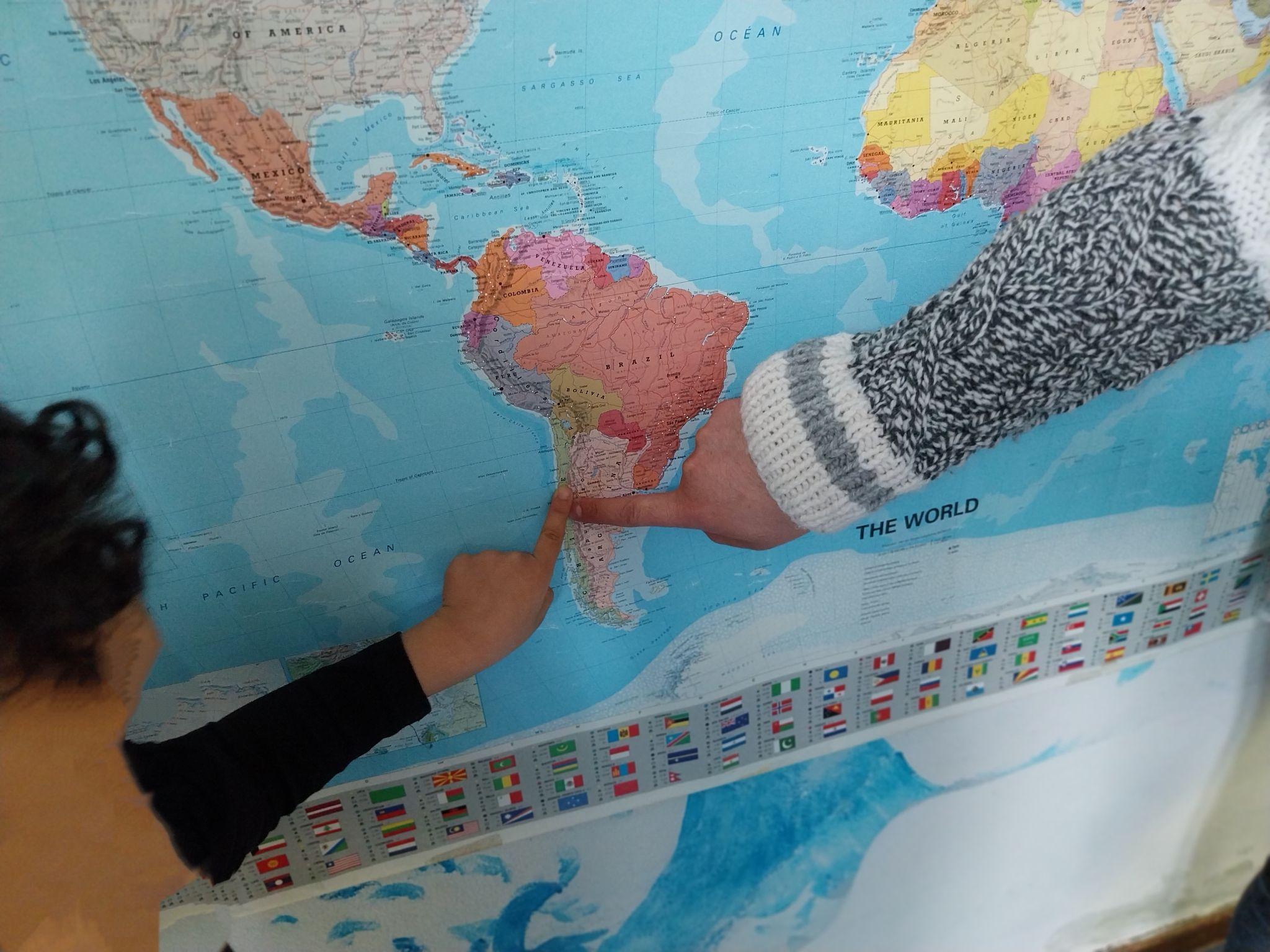 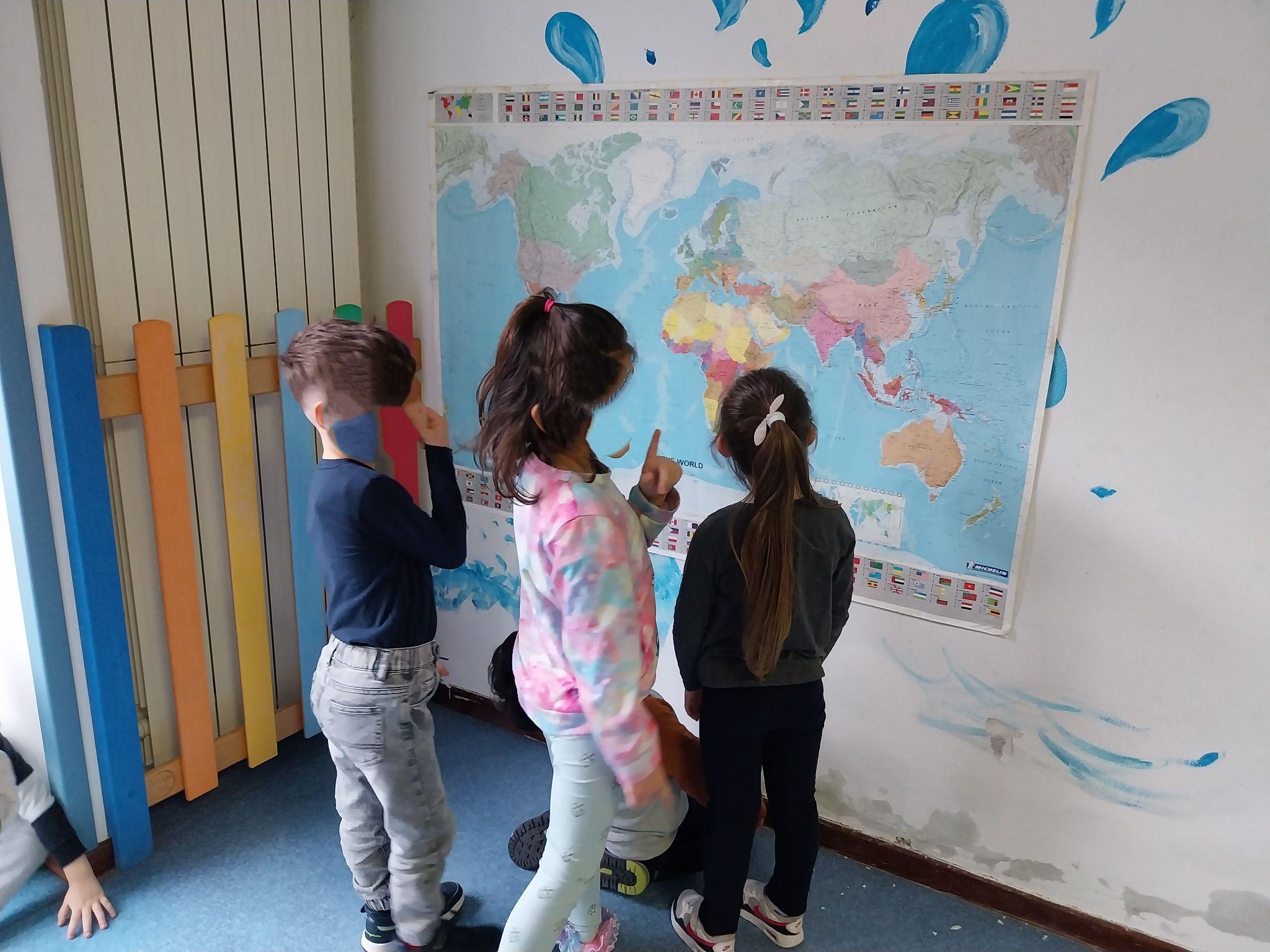 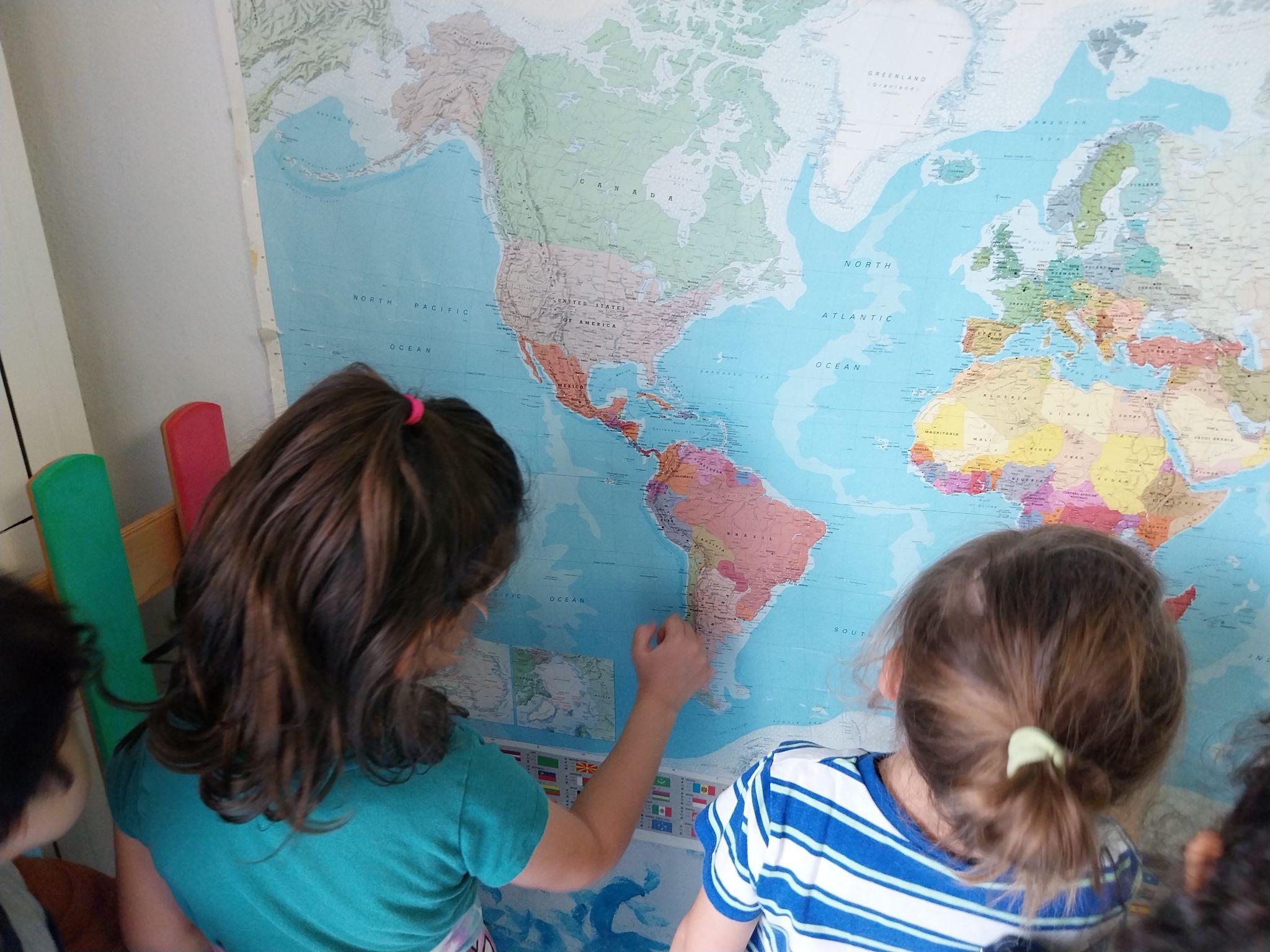 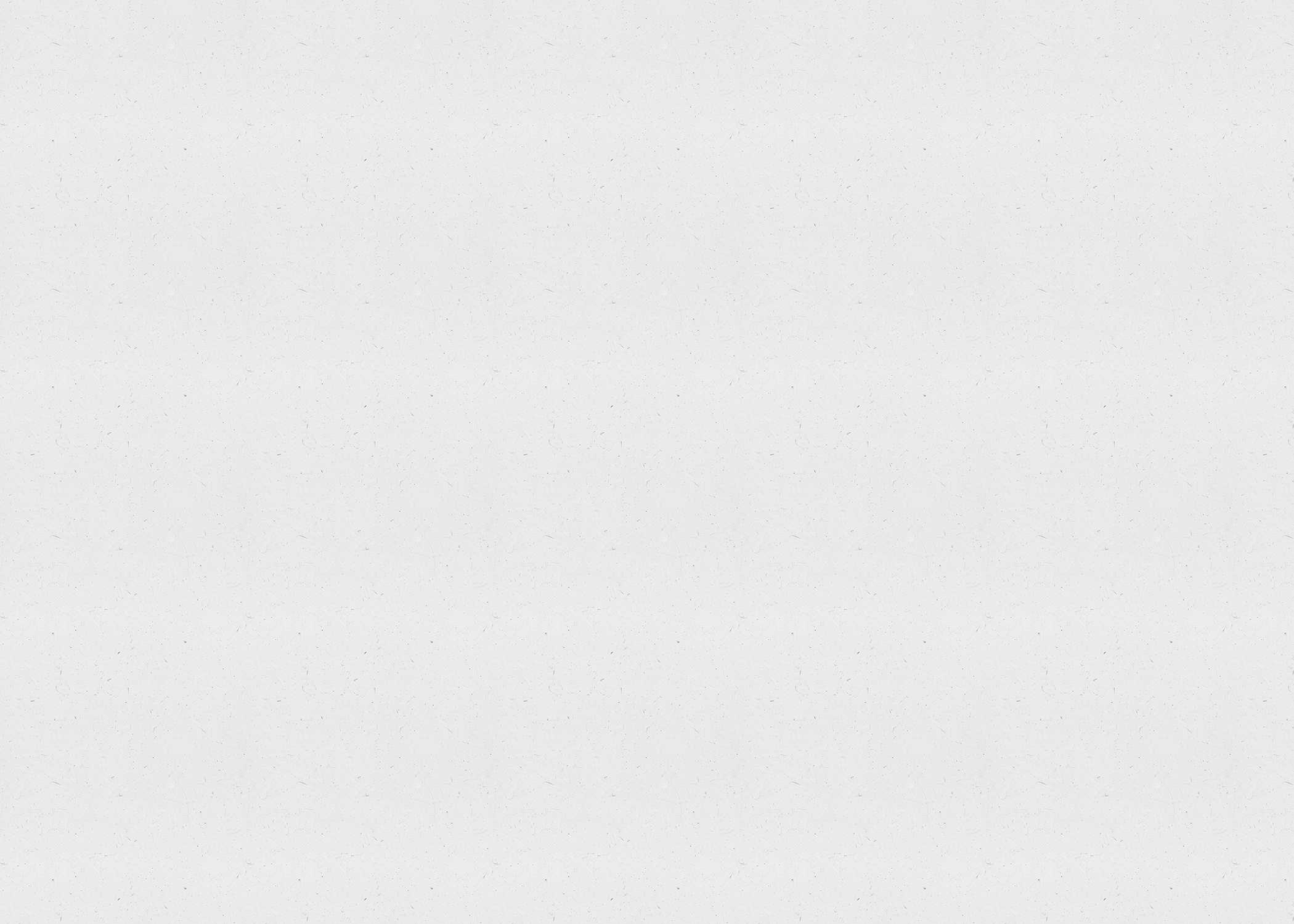 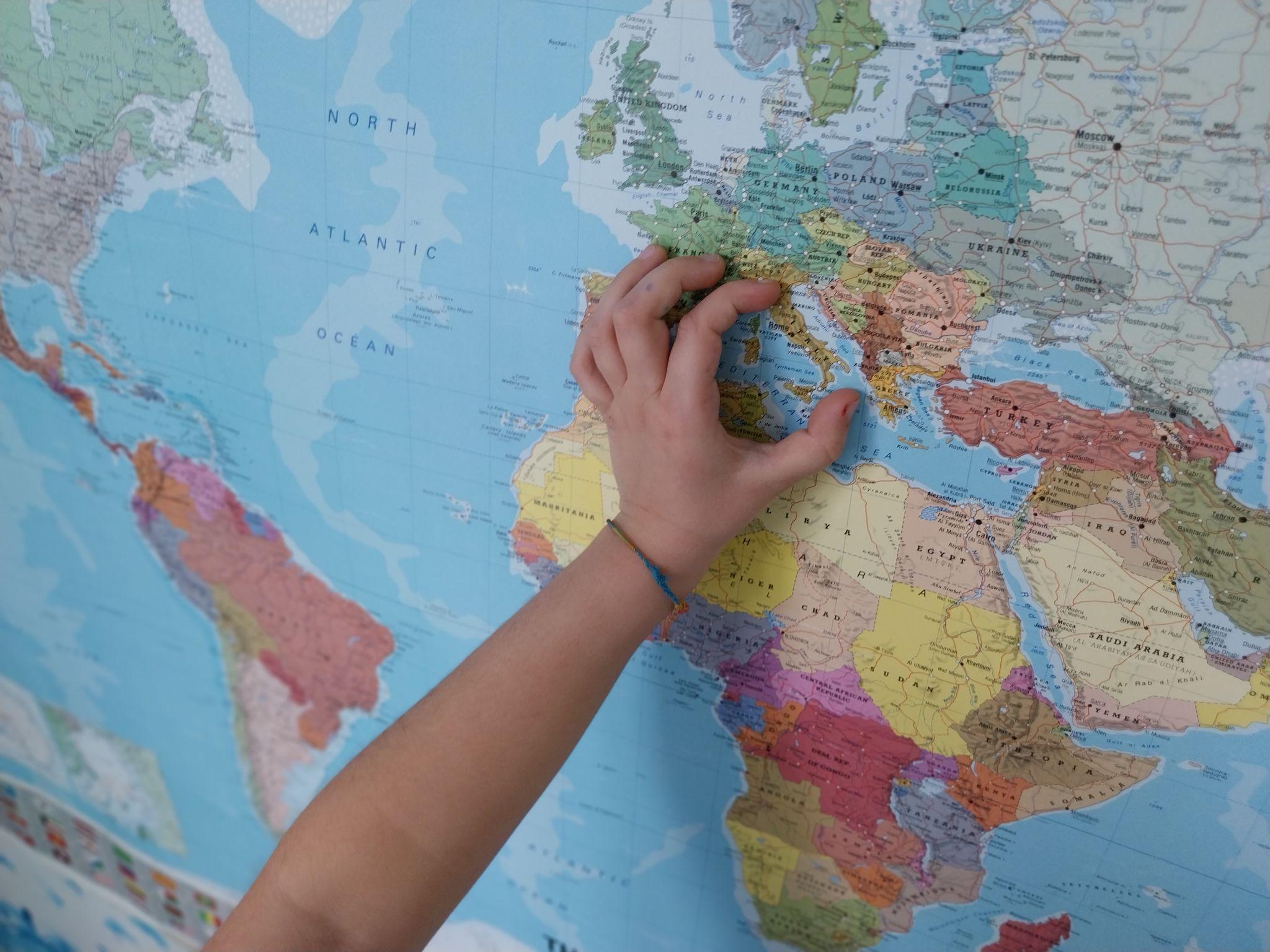 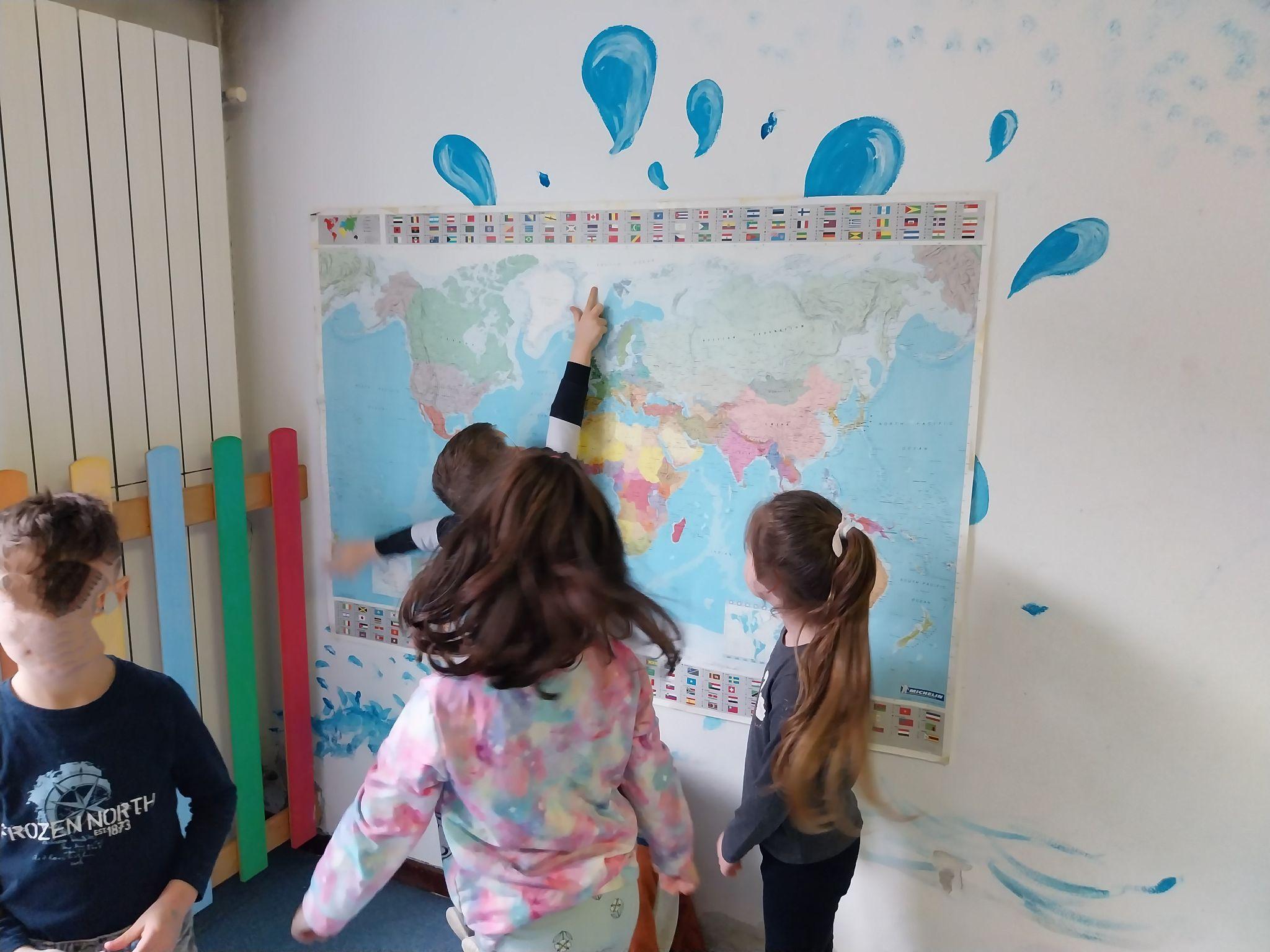 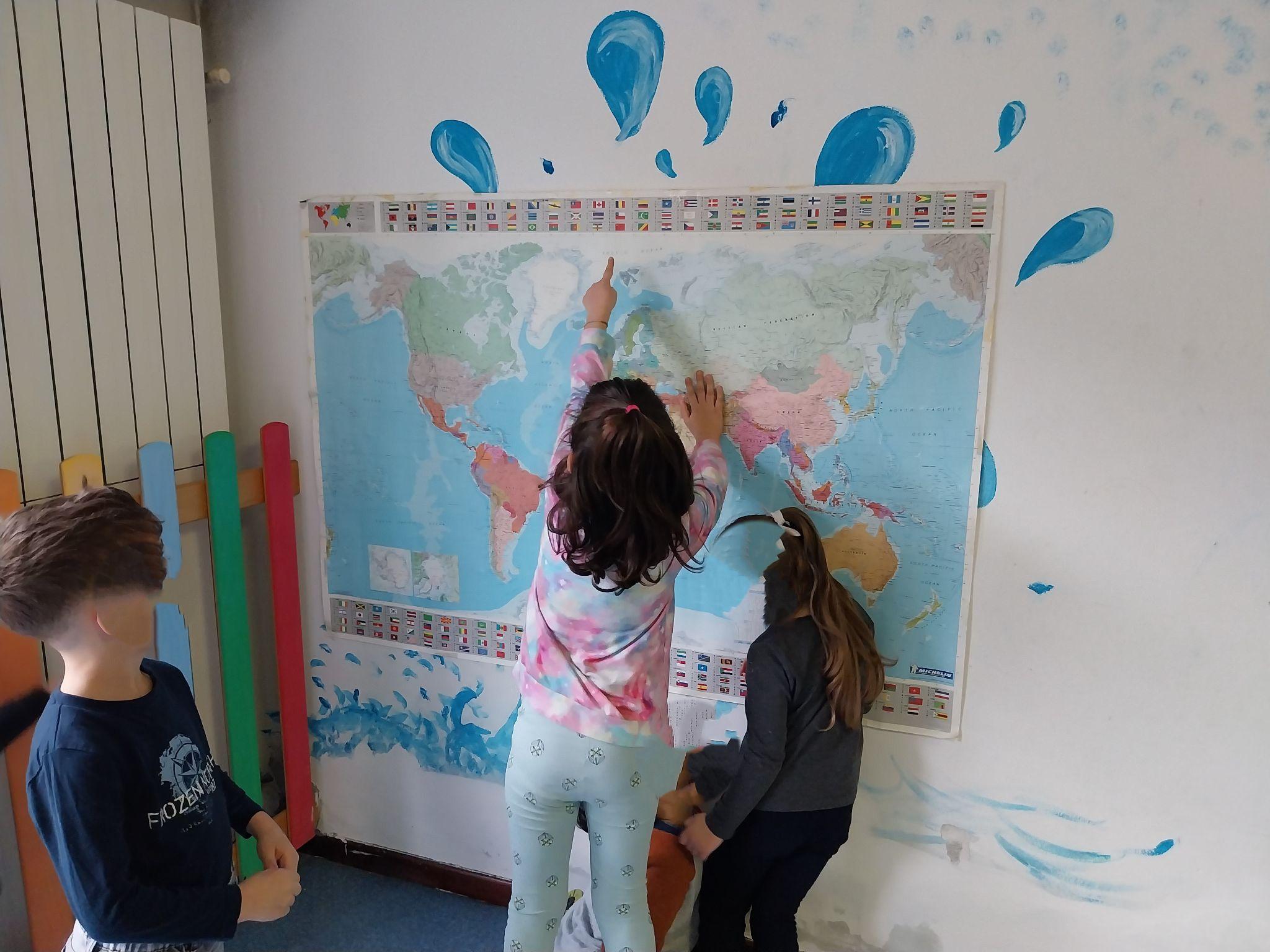 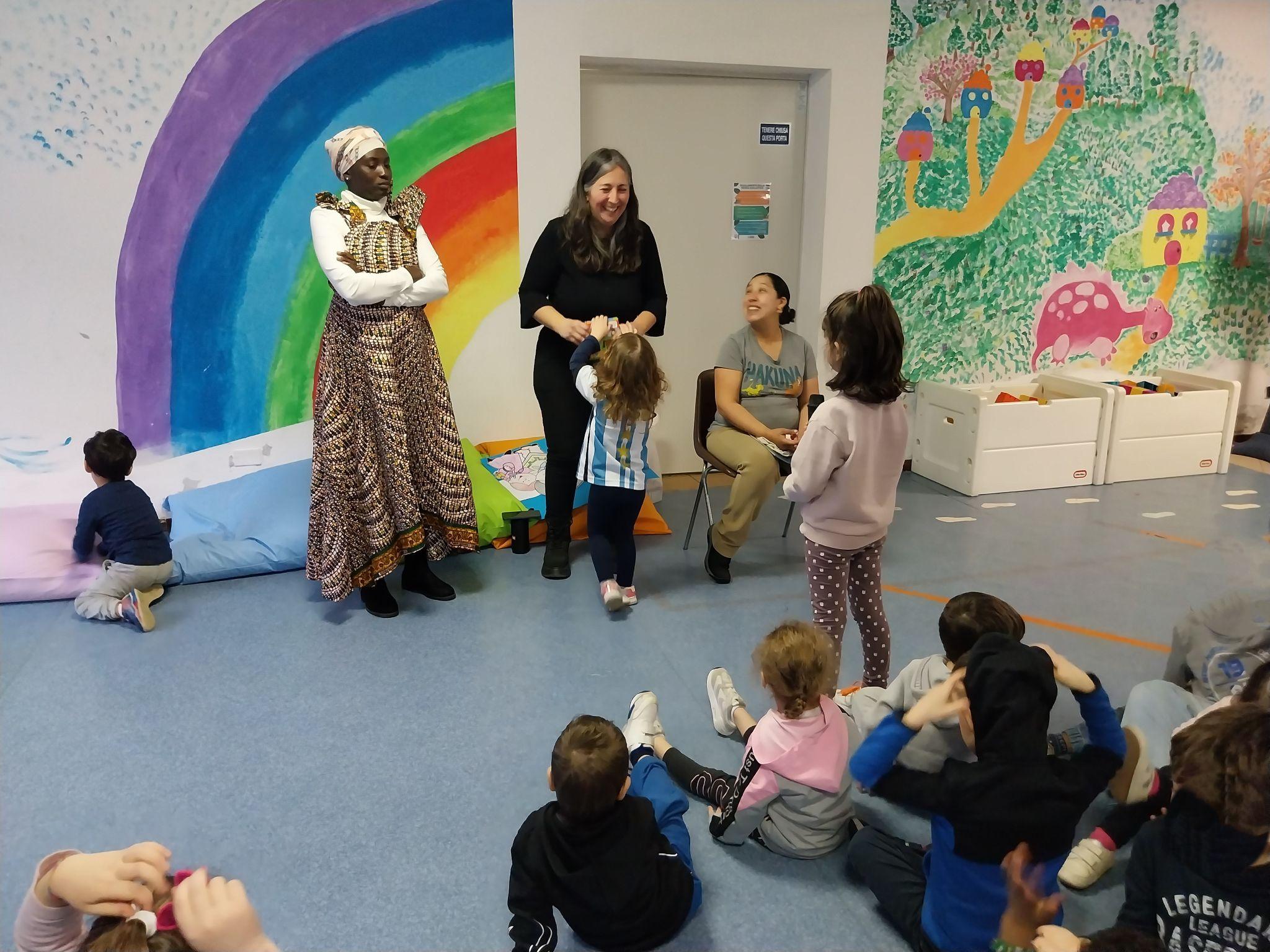 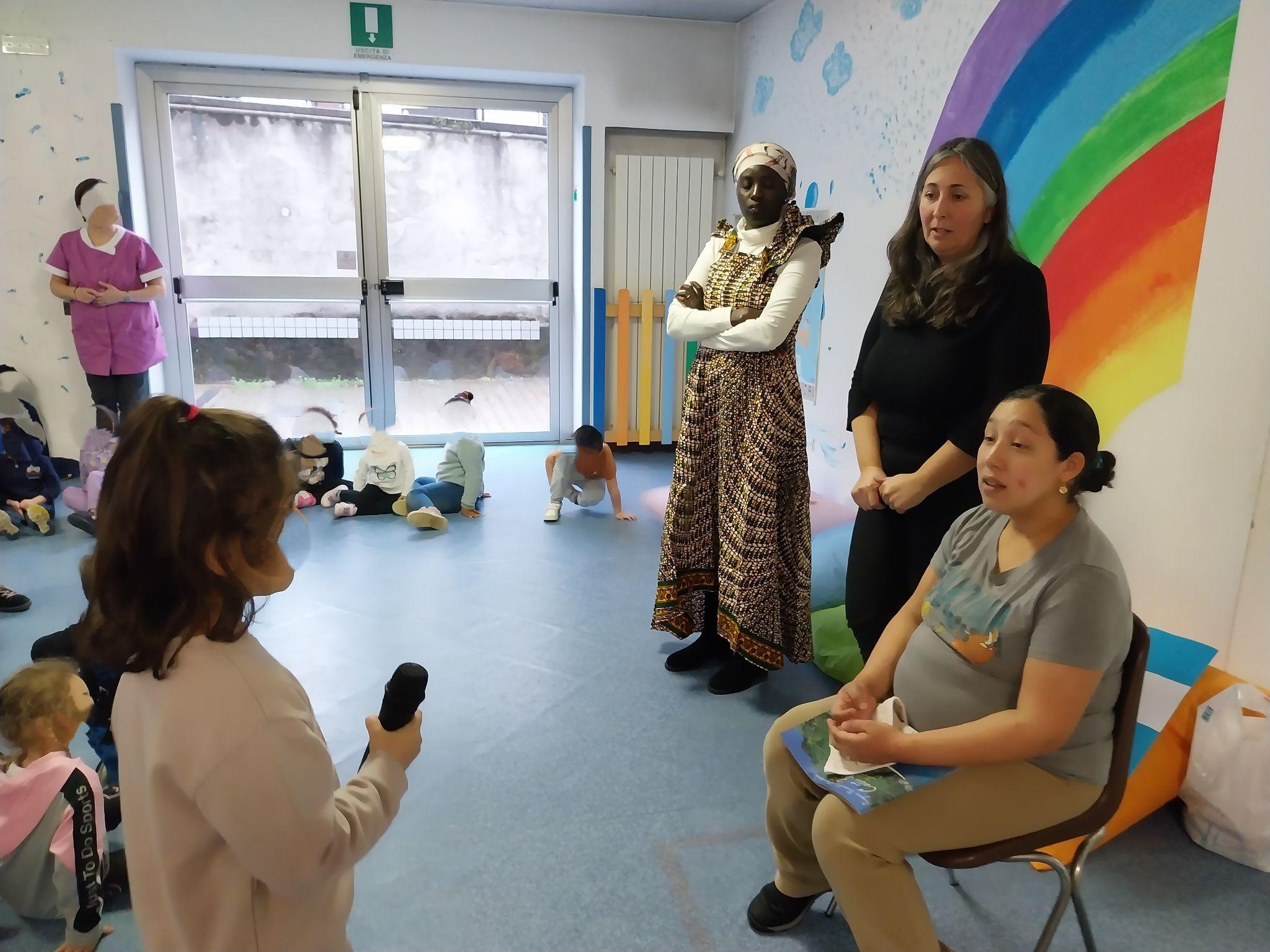 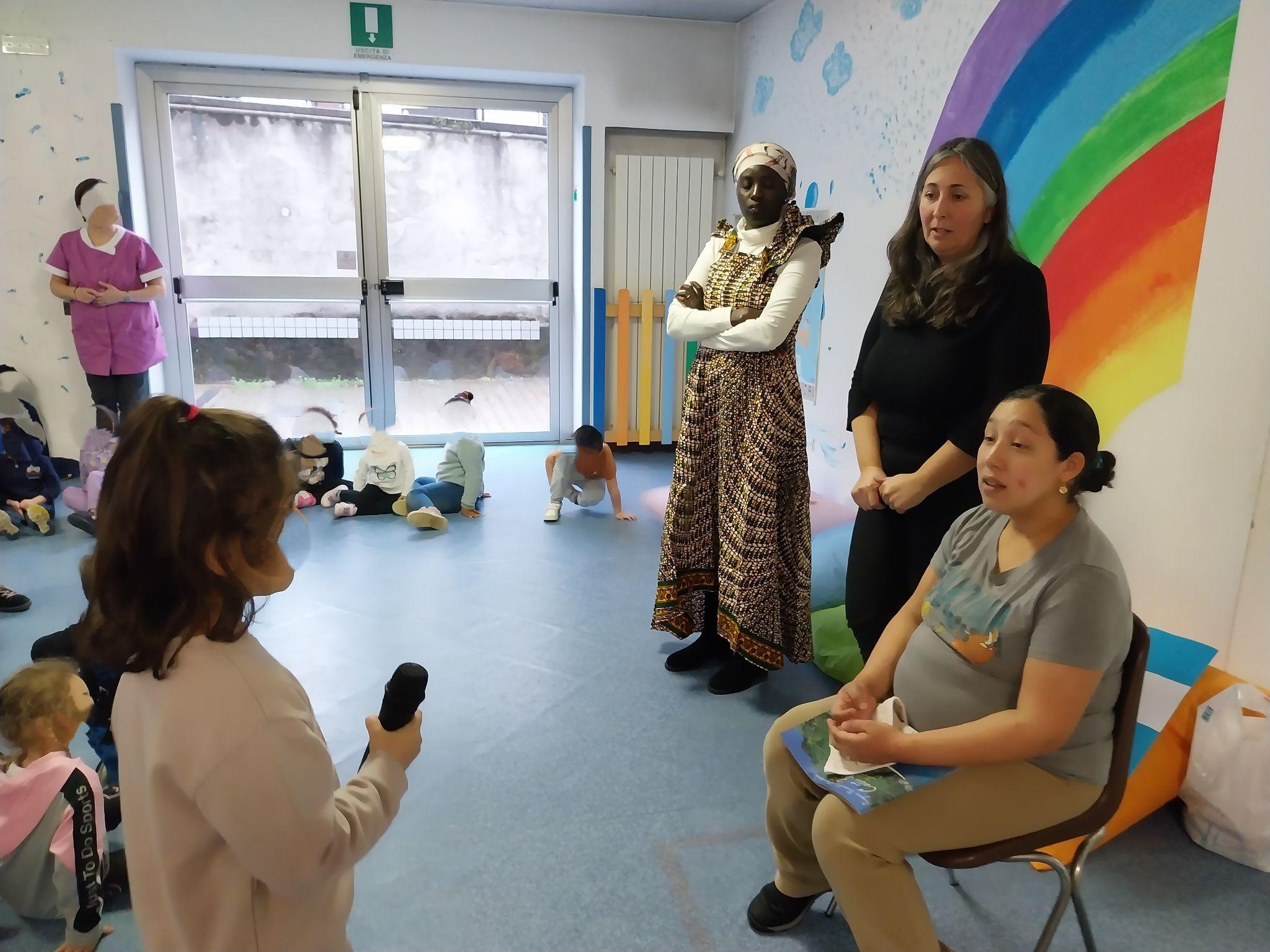 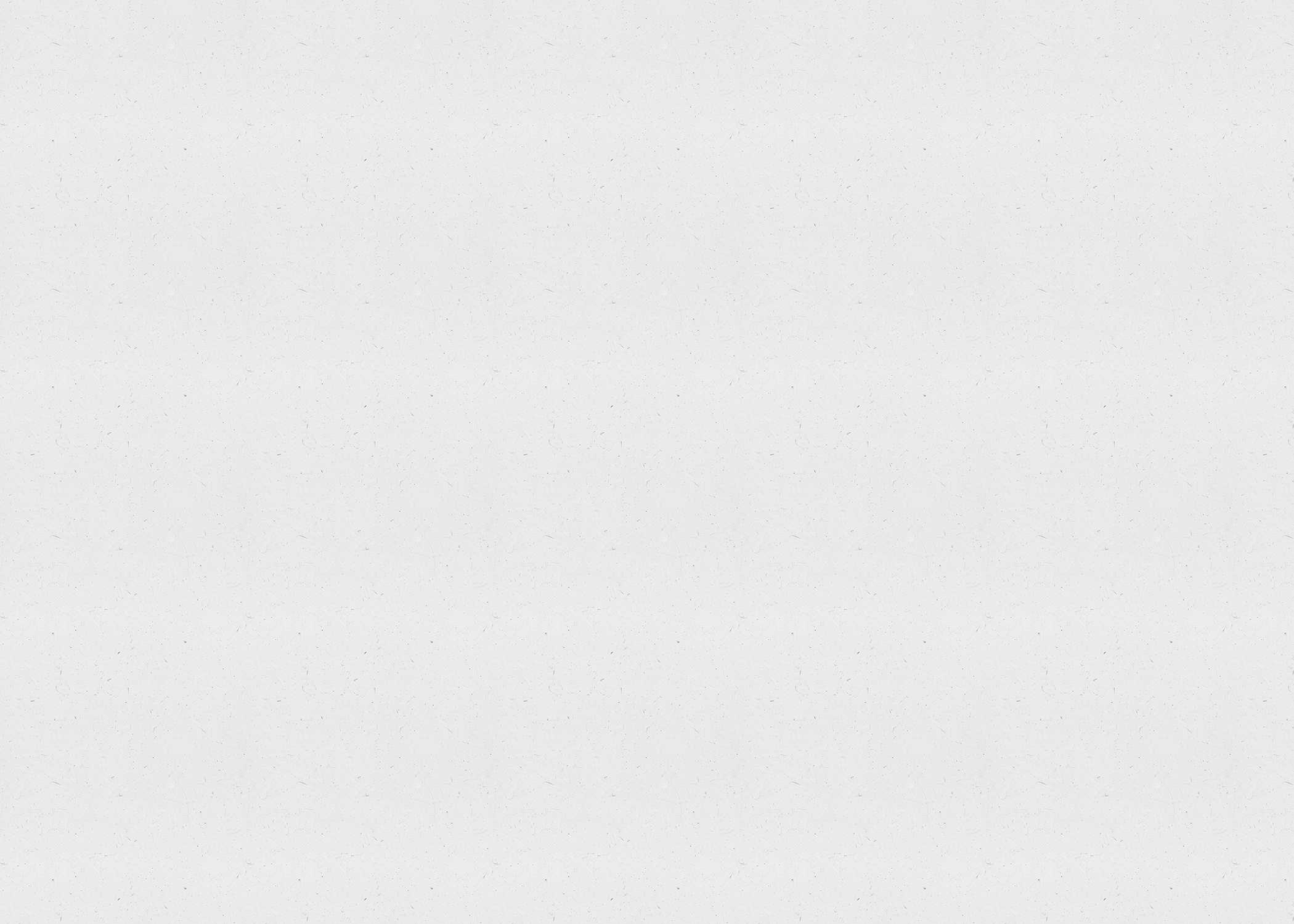 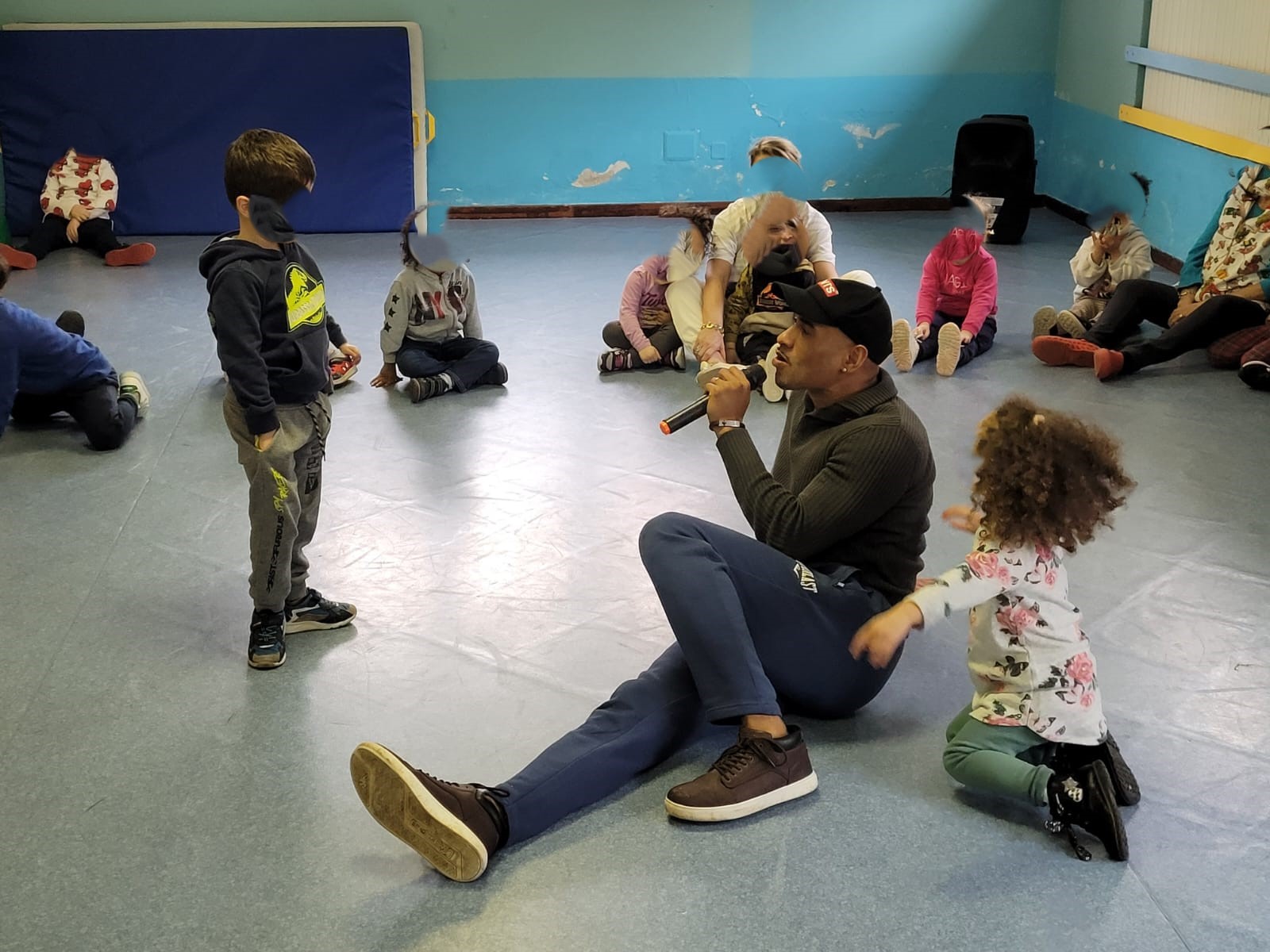 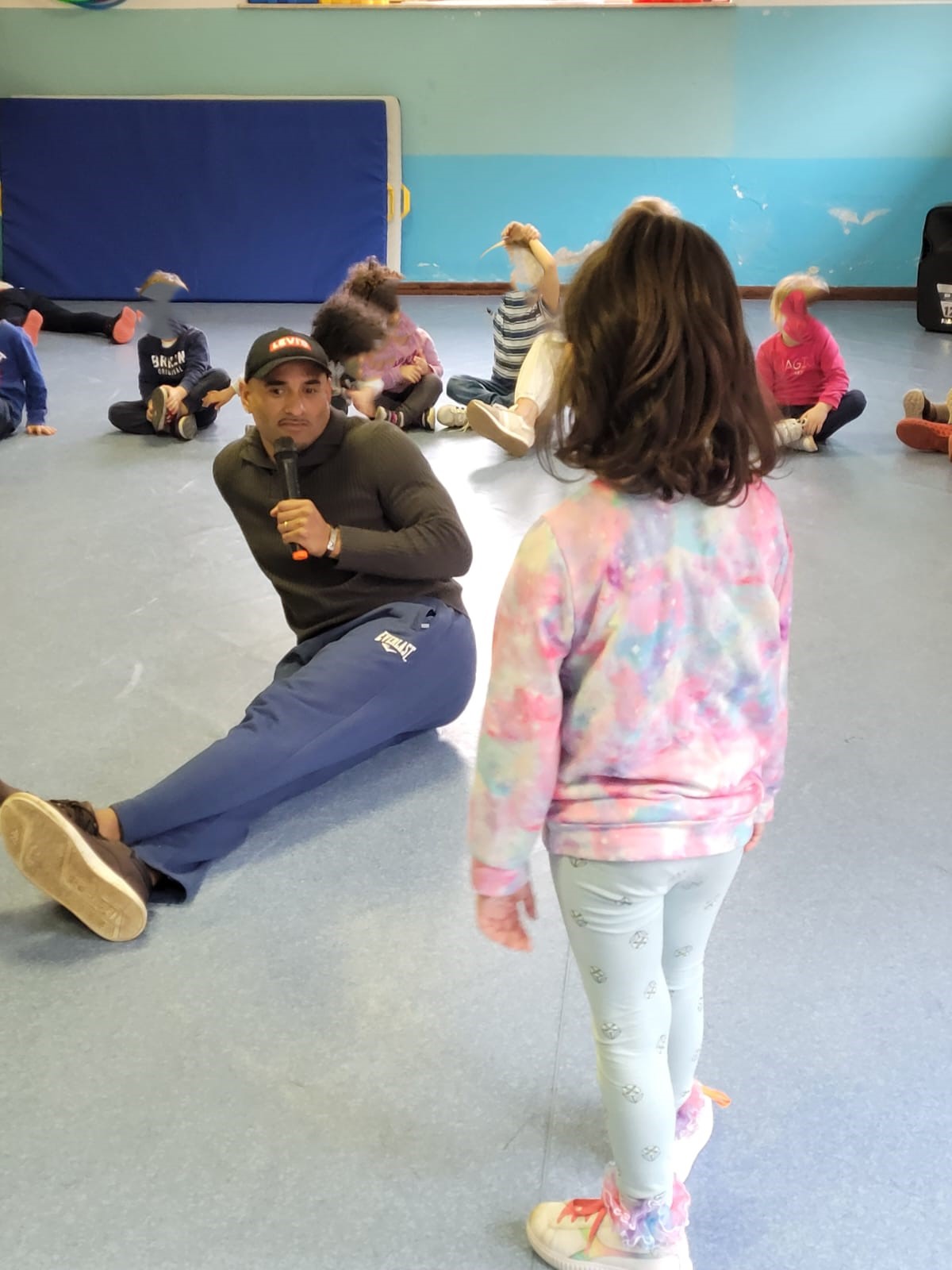